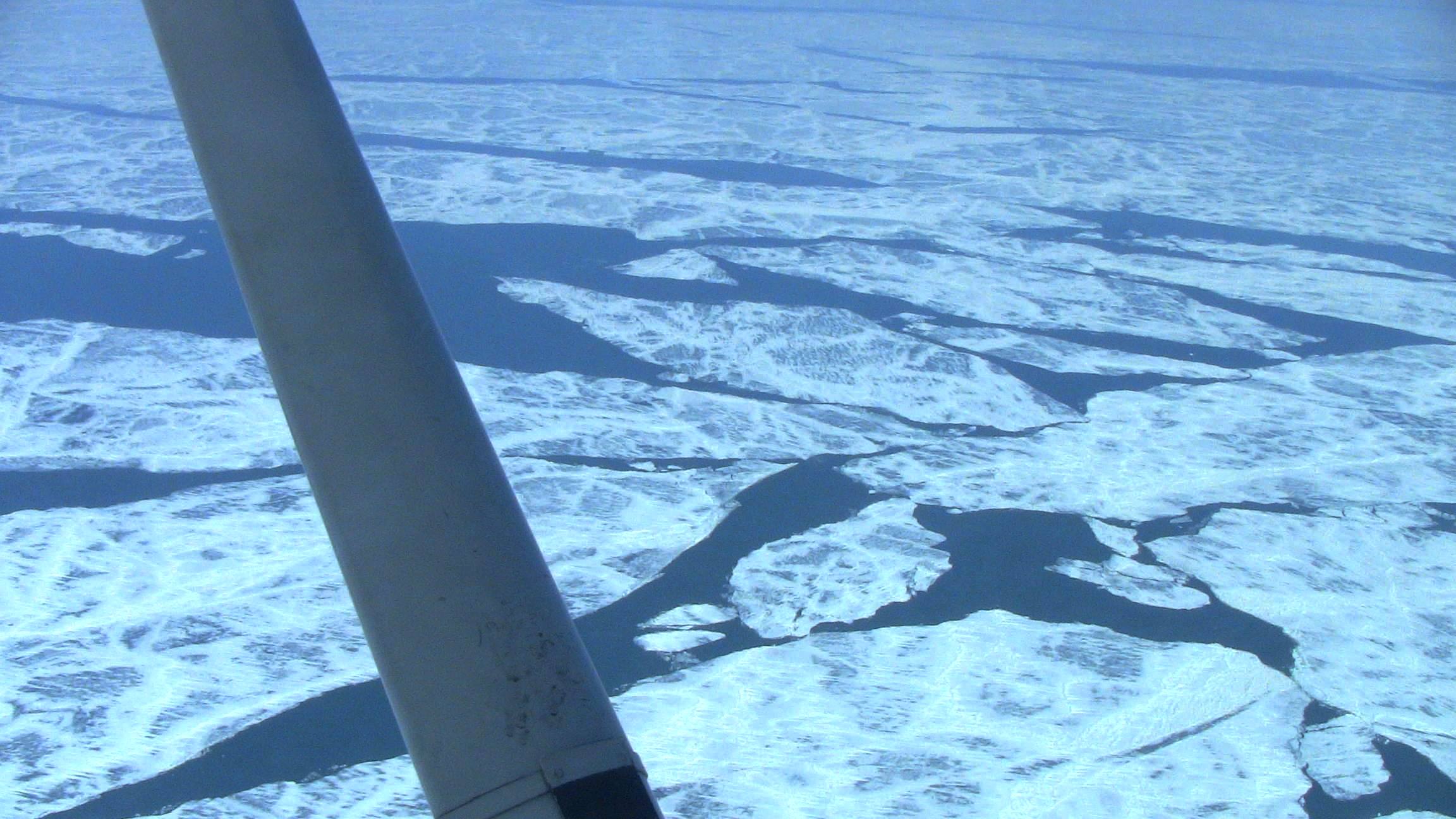 Evaluation of Great Lakes Ice Model (GLIM) Real-time Ice Forecasts for Lake Erie during the 2010-2011 Ice season
Robert LaPlante
NOAA/NWS Cleveland, OH

David Schwab
Jia Wang
NOAA/GLERL  Ann Arbor, MI

 22 March 2011
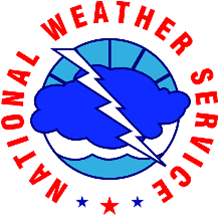 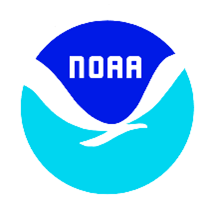 Outline
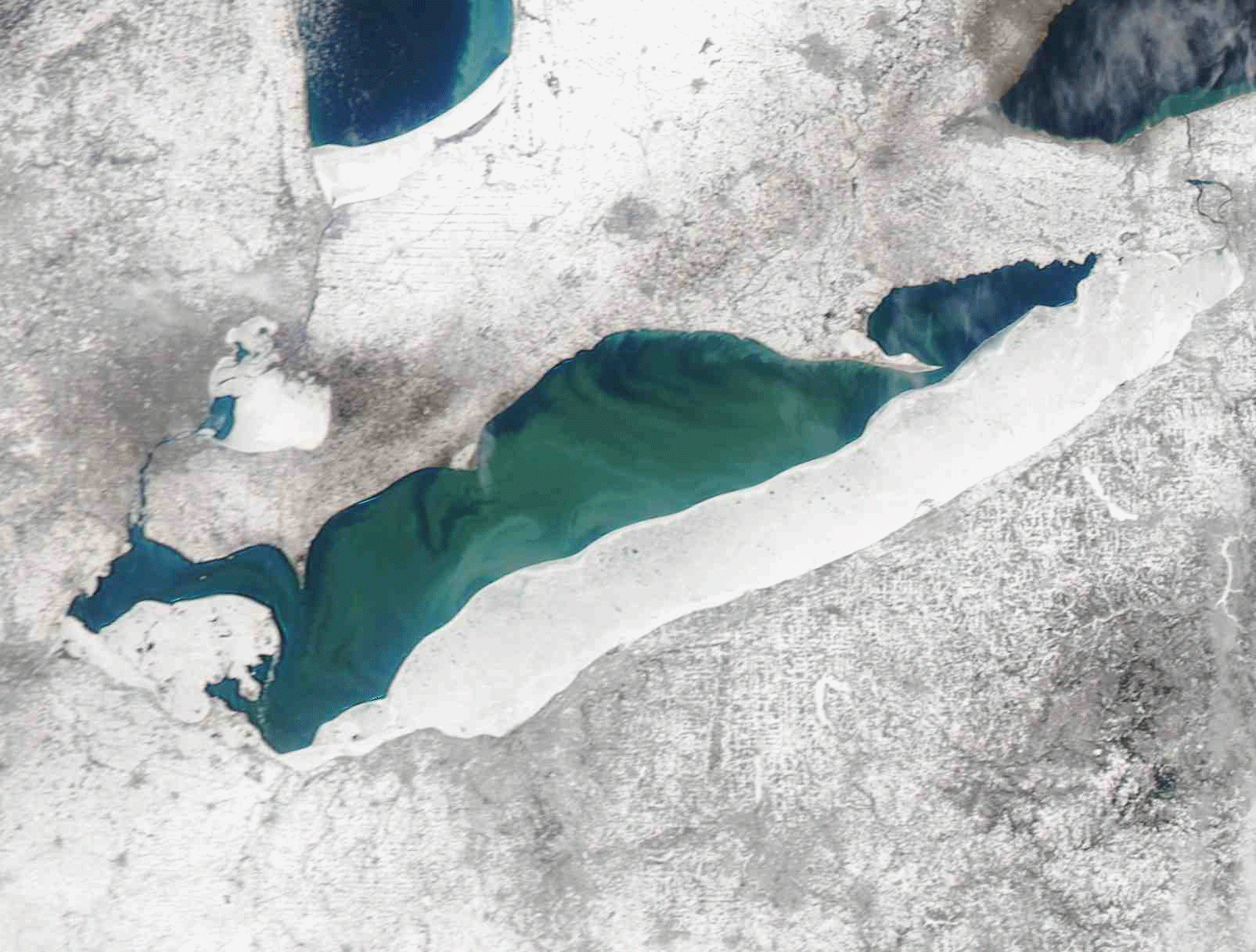 Description of the improved GLIM for the 2010-2011 ice season
Comparison of the GLIM to the National Ice Center analysis
Future plans for the GLIM
MODIS 4-9 March 2010
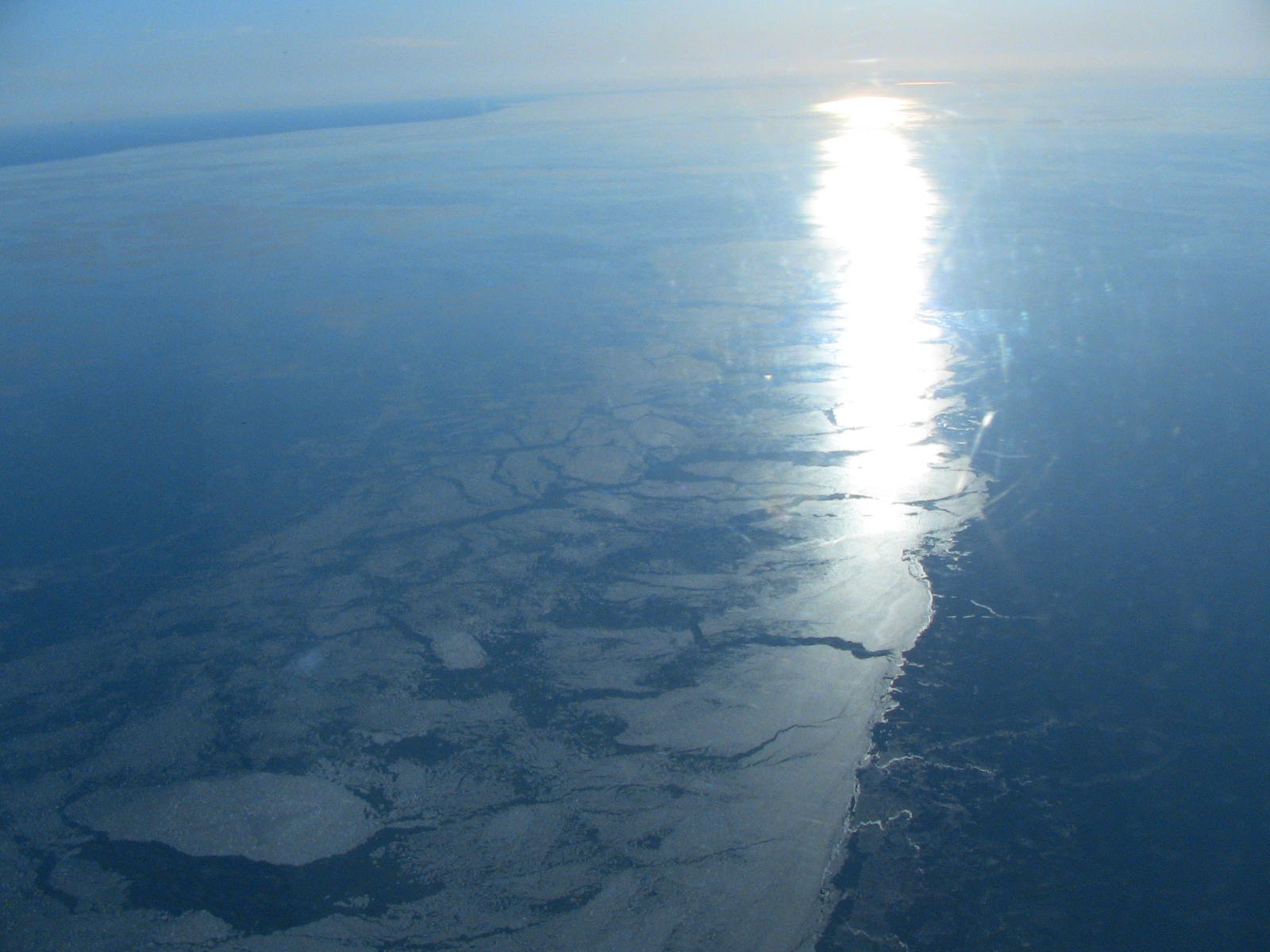 Description of the GLIM
GLIM has been under development by GLERL since 2007 
GLIM is a combination of the Princeton Ocean Model for hydrodynamics and the Combined Ice Ocean Model tailored for the Great Lakes 
GLIM which has two modules, runs  twice a day for Lake Erie as part of the Great Lakes Coastal Forecast system (GLCFS)  at NOAA/GLERL at  2 km resolution
Hourly Nowcast runs  - ingest surface meteorological and daily NIC ice concentration observations
Forecast runs from 00 to 12o hours – driven by the NDFD
The GLIM is run using the latest surface forecast meteorological grids from the  NWS National Digital Forecast Database (NDFD) out to 5 days
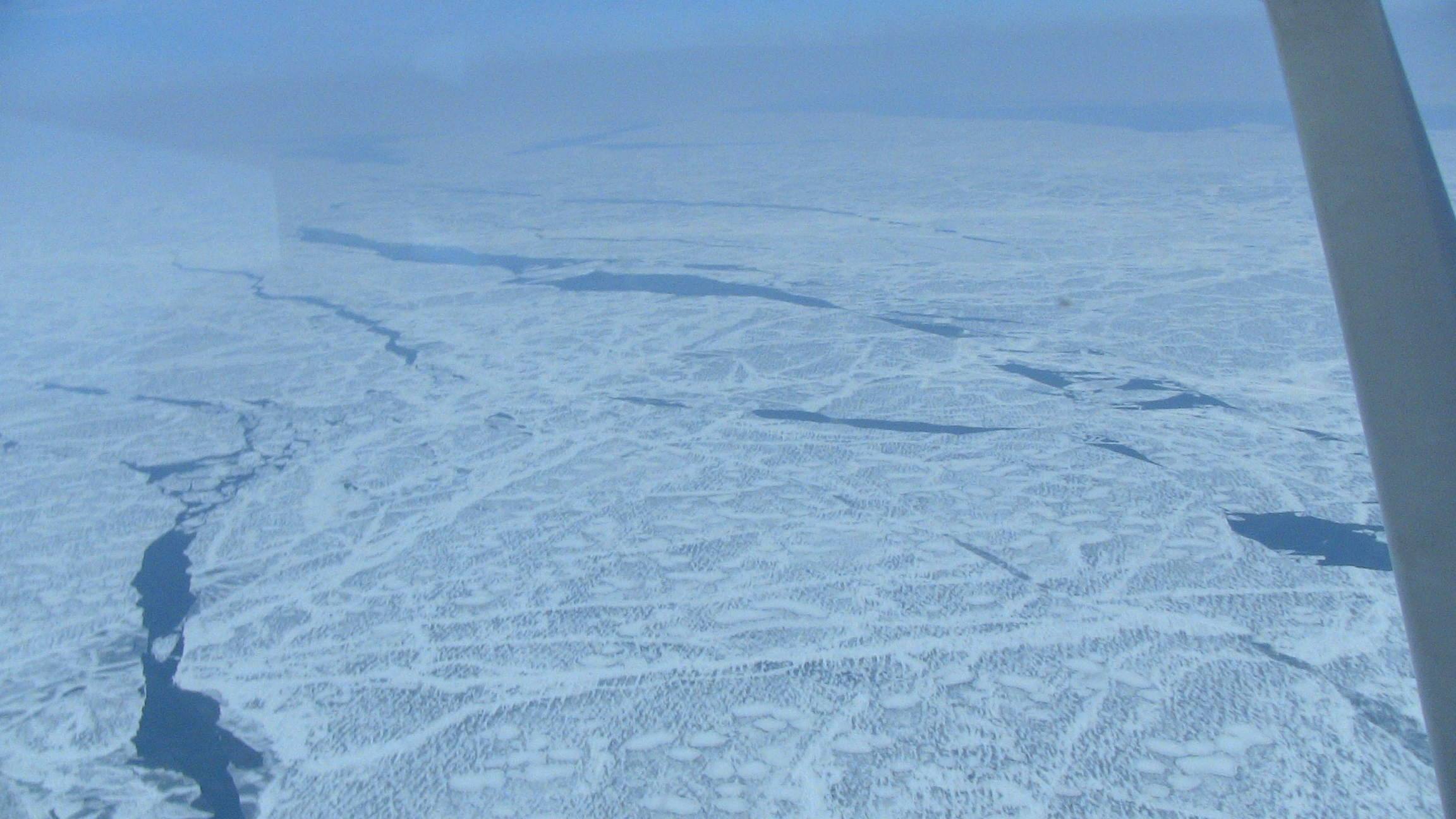 Description of the GLIM
GLIM Nowcasts of ice concentration are “nudged” towards the daily NIC ice concentration field
The initial conditions for the forecast module are based on nowcast runs
Model output for the GLIM is posted to the web 
NWS CLE retrieves via ftp the GLIM for AWIPS and GFE
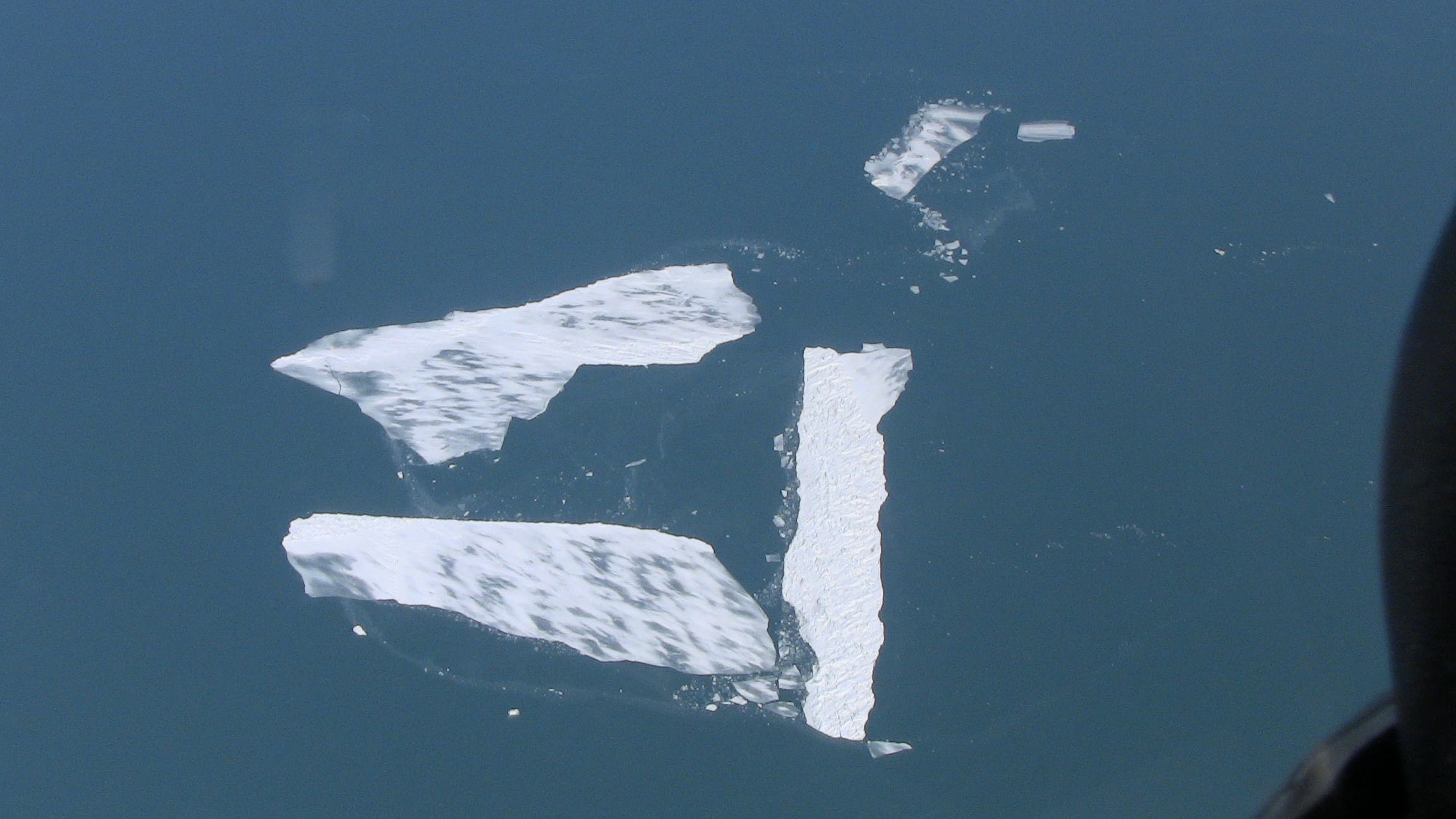 GLIM  New Nudge Procedure
GLIM Nowcast nudging procedure added for 2010-2011 takes the GLIM ice concentration and “nudges” it close to the daily NIC ice concentration analysis
In grid cells where both NIC and GLIM are ice-free, no nudging is applied
In grid cells where the NIC has ice, but the GLIM is ice-free, the GLIM ice thickness is set to a small value (1 mm) and the ice concentration is “nudged” toward the NIC
In grid cells where the GLIM has a non-zero ice concentration, the GLIM concentration is nudged toward the NIC concentration, whether it is zero or non-zero
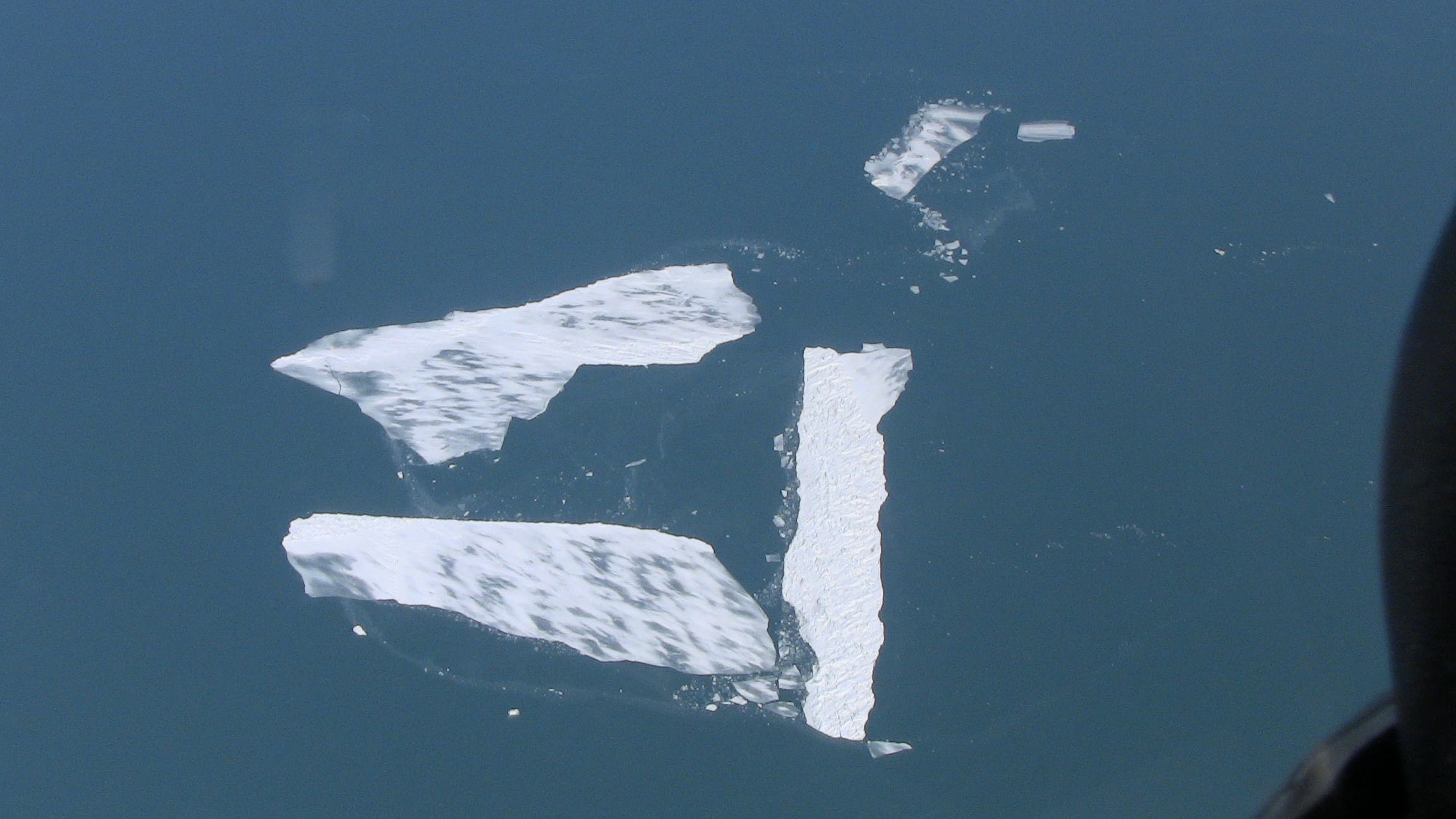 GLIM  New Nudge Procedure
The nudging consists of changing the GLIM computed concentration by a fraction of the difference between the GLIM and NIC concentrations
The fraction is adjustable and is set to allow the GLIM to become nearly equal to the NIC field over a period of 12 hours
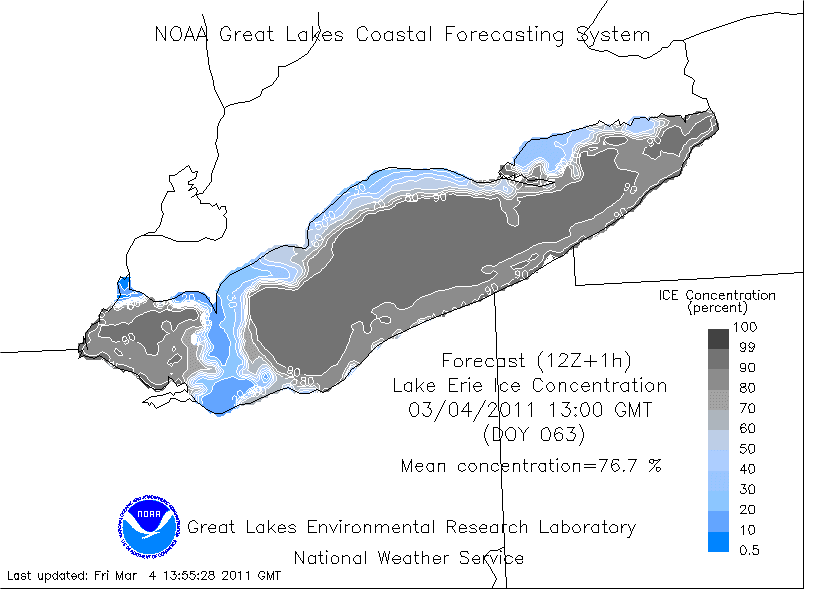 GLIM Ice Concentration is nudged toward the NIC ice concentration field which is updated daily
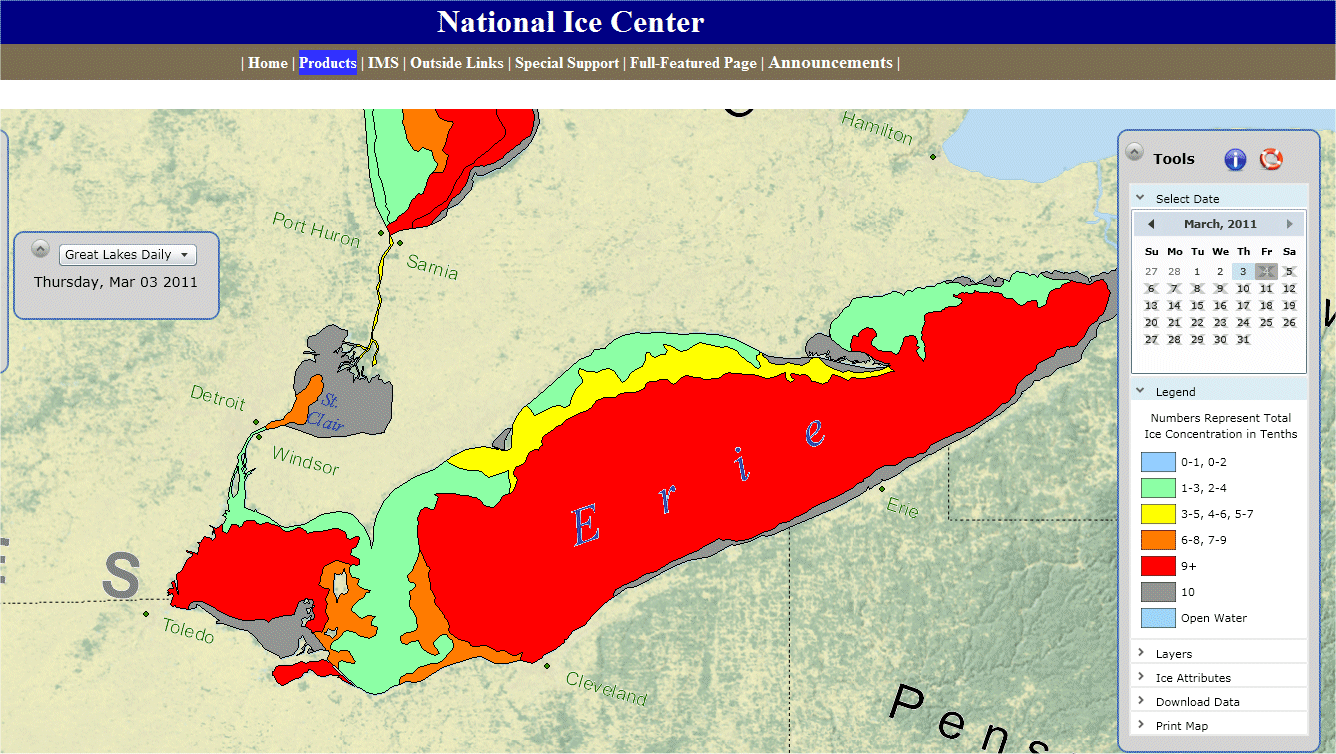 GLIM NOWCAST with NIC NUDGING
Lake Erie Mean Ice Concentraton (%)
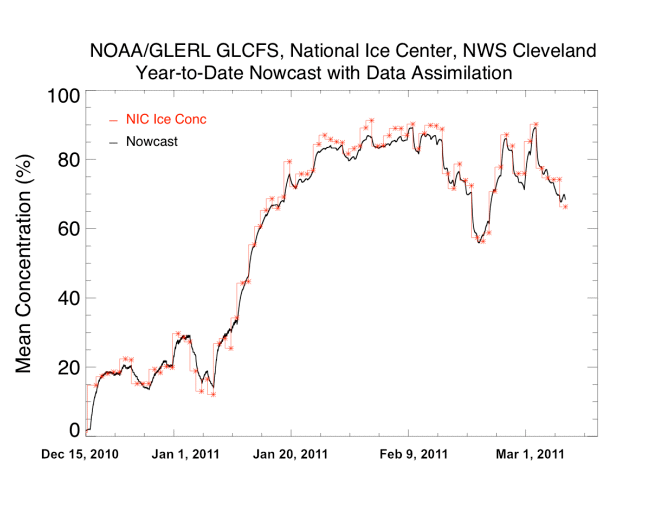 Integration of the GLIM and NDFD results in the Forecast Generation of:
Surface Water Temperature
Ice Concentration
Ice Thickness
Ice Drift
http://www.glerl.noaa.gov/res/glcfs/erie-ice.php?lake=e&type=F&hr=01
For both the nowcast and forecast components of the GLIM
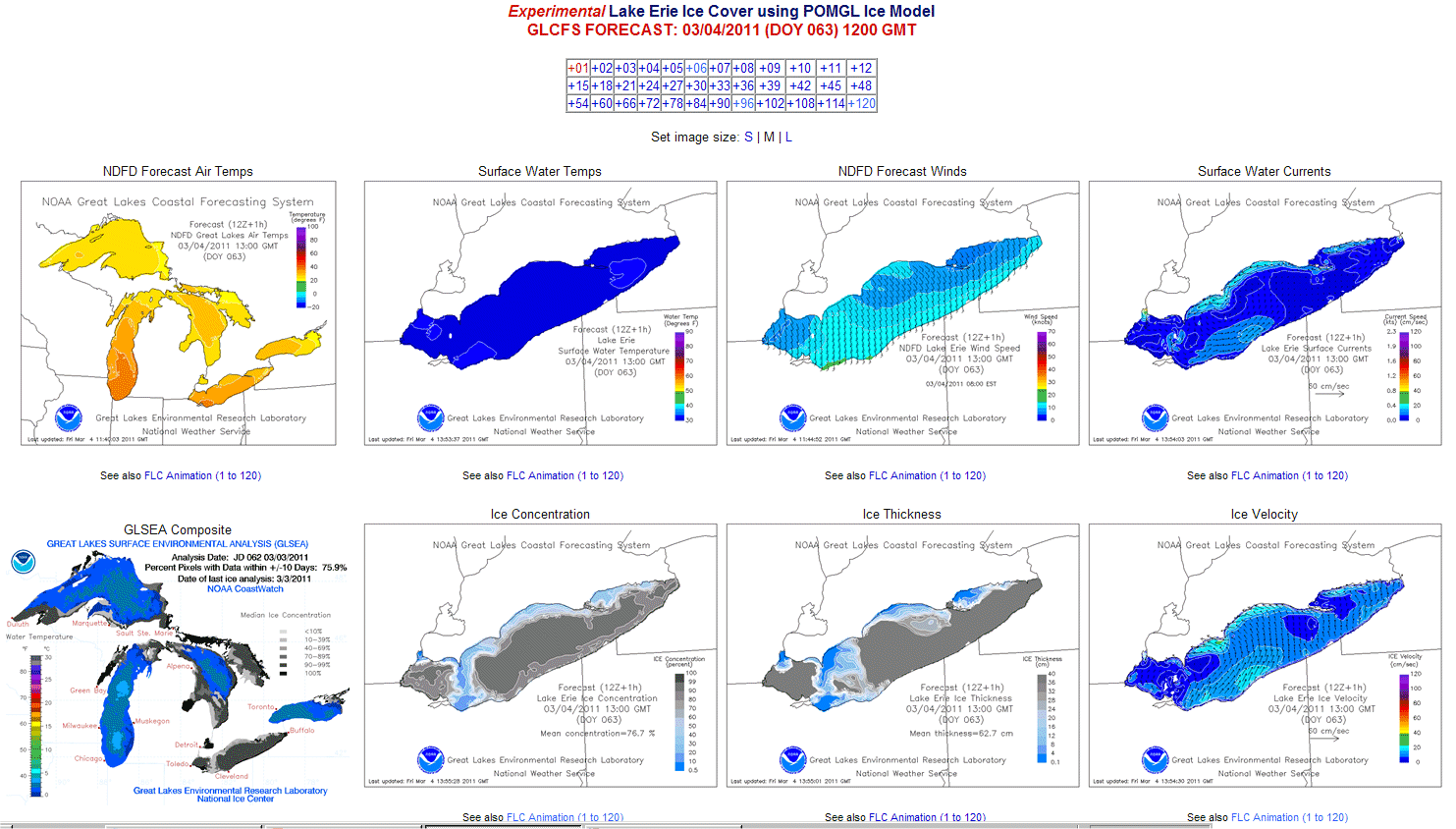 GLIM Ice Concentration in GFE(%)72 Hr Forecast from 4 Mar 2011
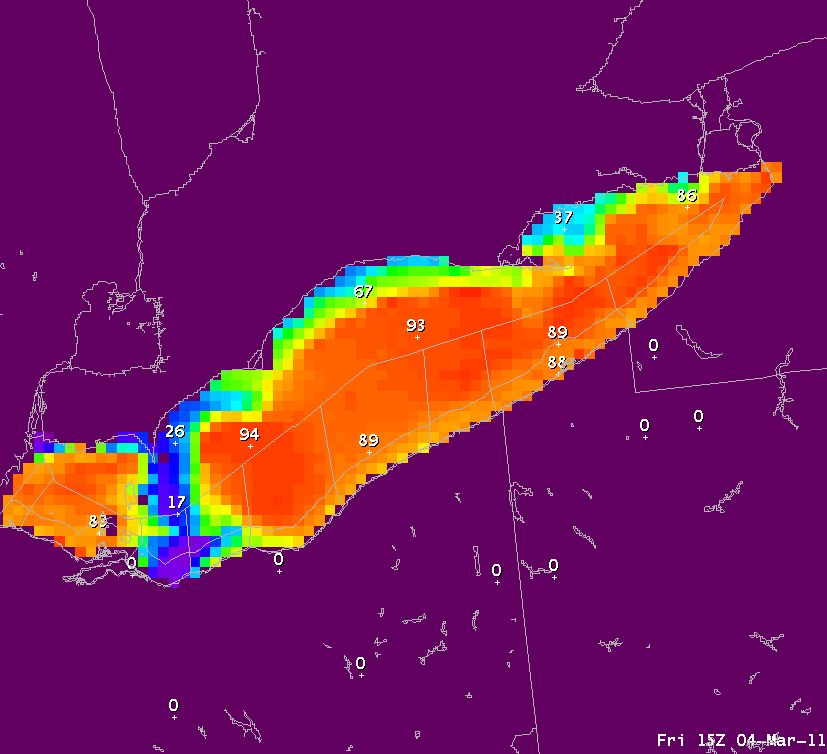 GLIM zoomed for Western Lake Erie
Plenty of winter recreation near the islands of Lake Erie
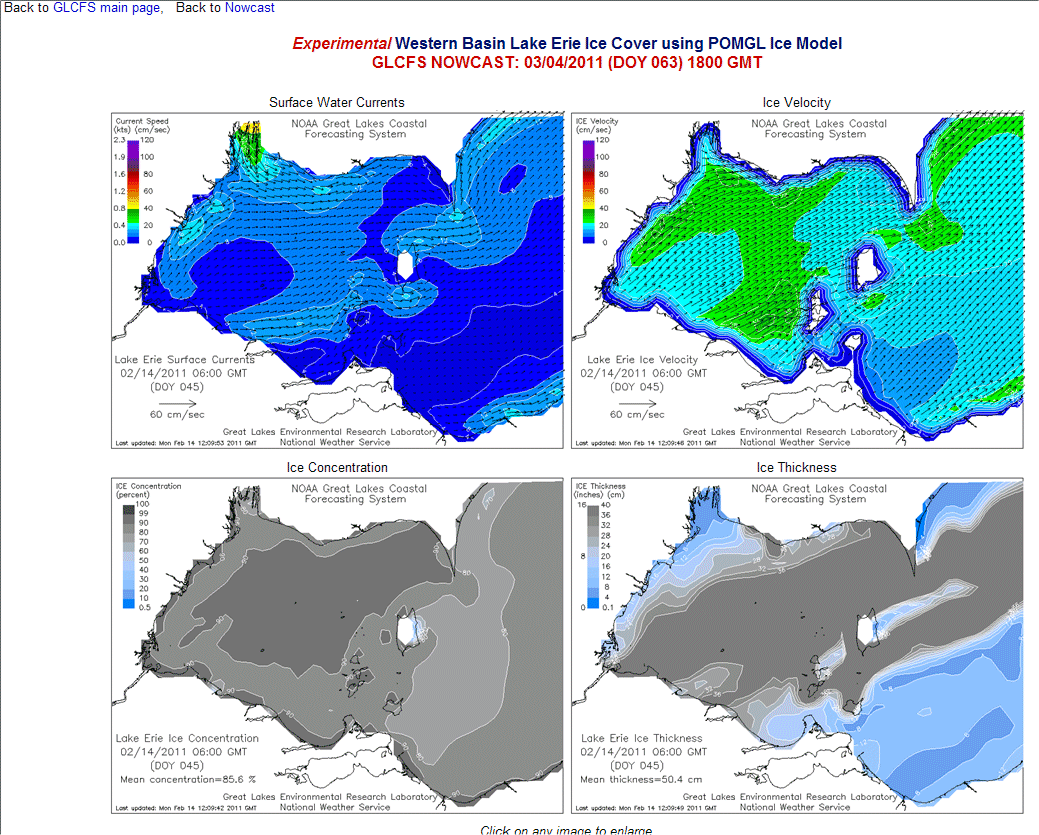 GLIM  Forecast via Google Maps
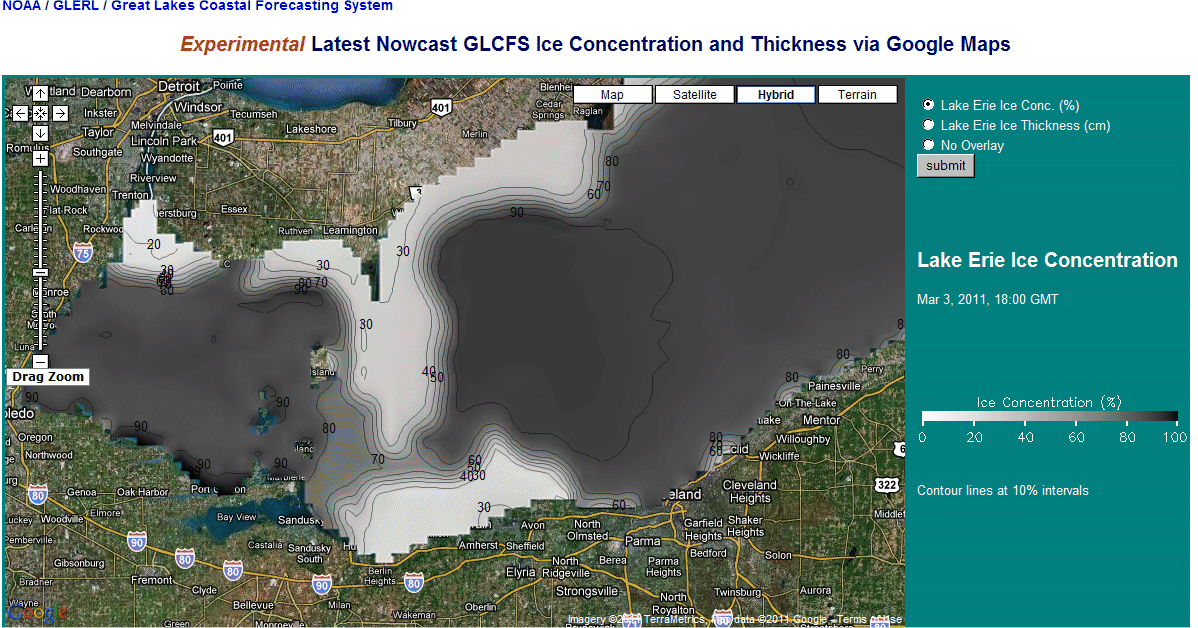 GLIM  Forecast via Google Maps
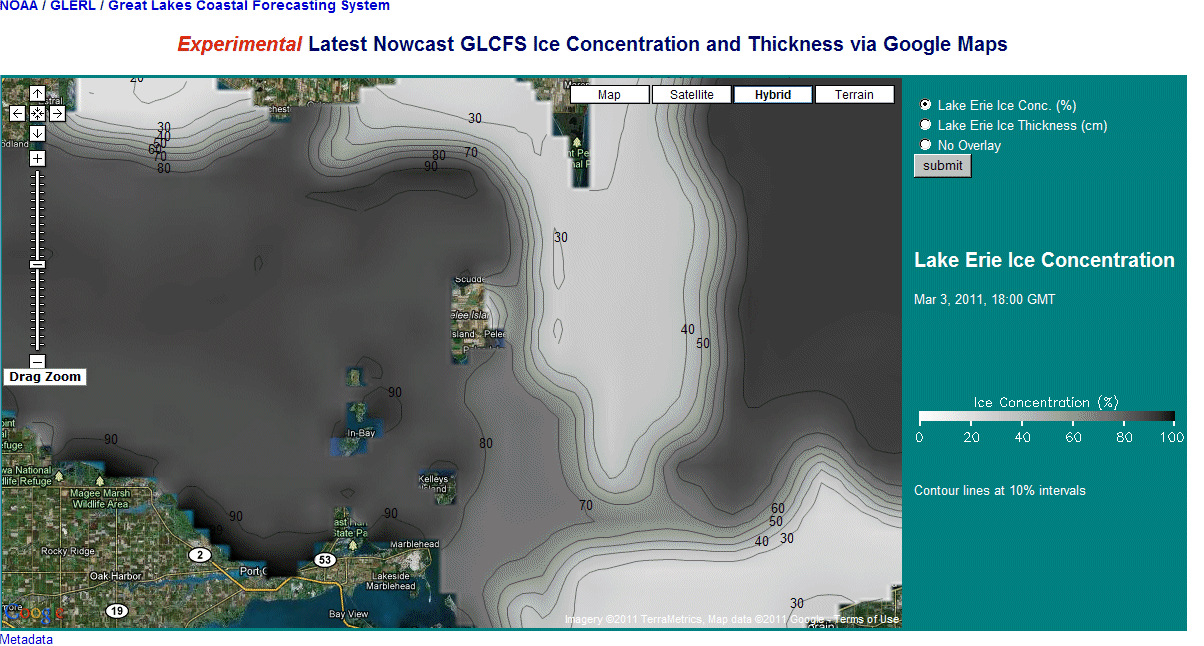 Sources of Error in the Ice Concentration Forecast
Error in the daily NIC ice concentration analysis	
NIC analysis data sources are lagged: ~00 and ~12 UTC RADARSAT passes & previous day ~18 UTC MODIS imagery and current day ~18 UTC MODIS imagery are combined and posted about 00 UTC the next day
Error in the NDFD parameters (wind, temperature, or dewpoint)
Error in the GLIM: nudging procedure, vertical mixing, no wave mixing
Mean Ice ConcentrationGLIM 1,3,5 Day FCST compared with NIC
Day 1 ComparisonChange in GLIM MEAN Ice Concentration to NIC MEAN Ice Concentration Dec - Mar
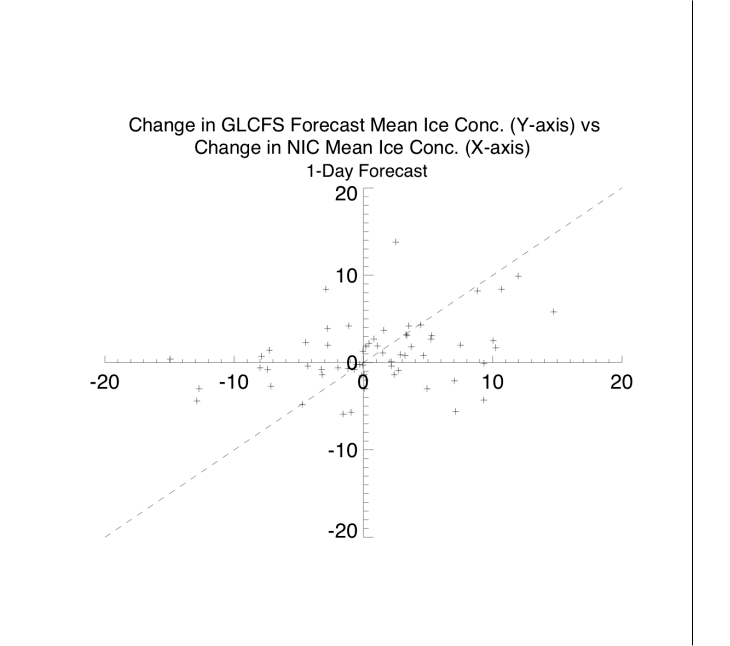 Day 3 ComparisonChange in GLIM MEAN Ice Concentration to NIC MEAN Ice Concentration Dec - Mar
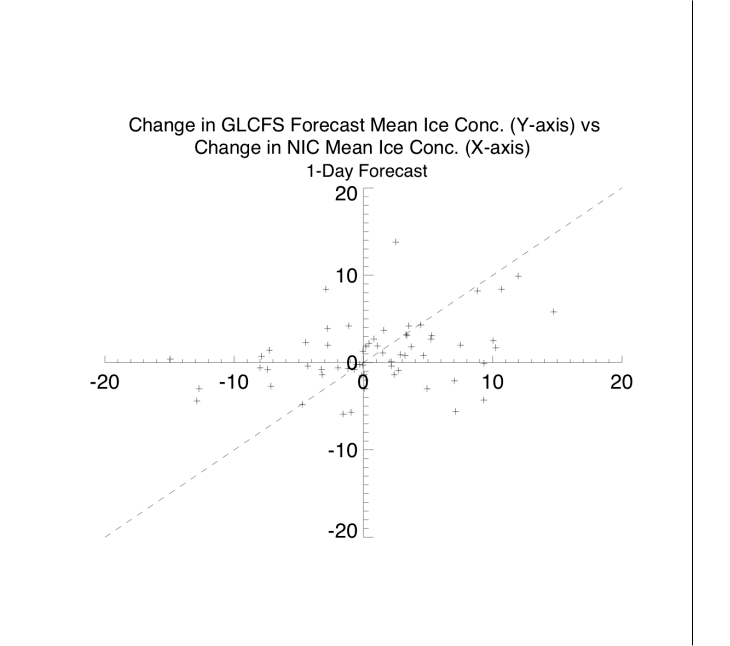 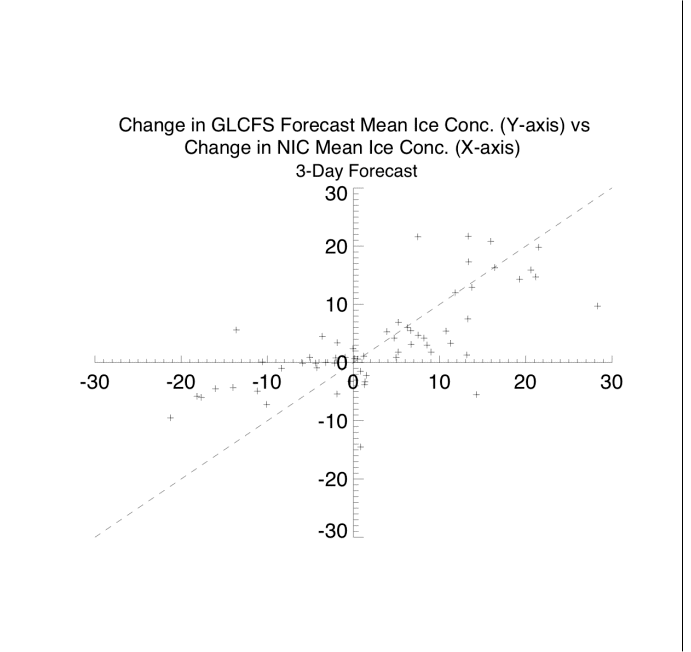 Day 5 ComparisonChange in GLIM MEAN Ice Concentration to NIC MEAN Ice Concentration Dec -
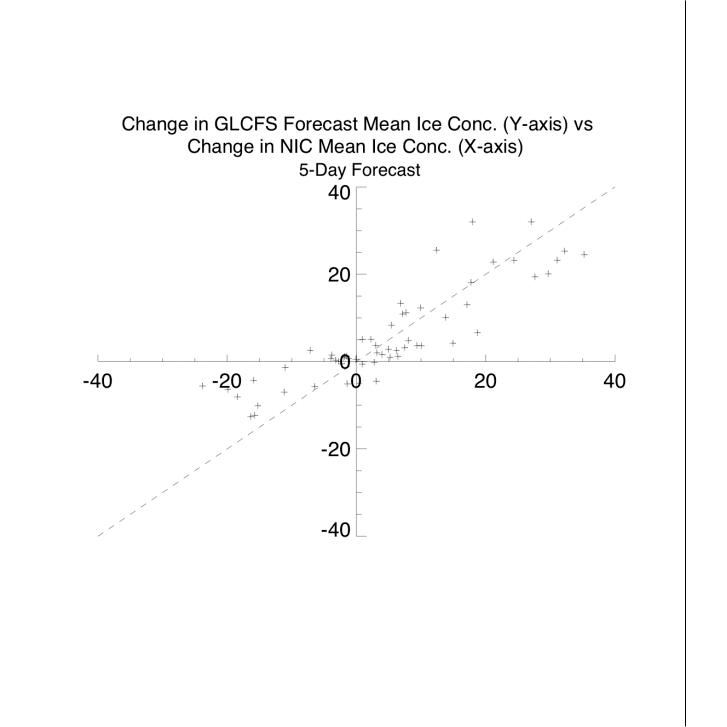 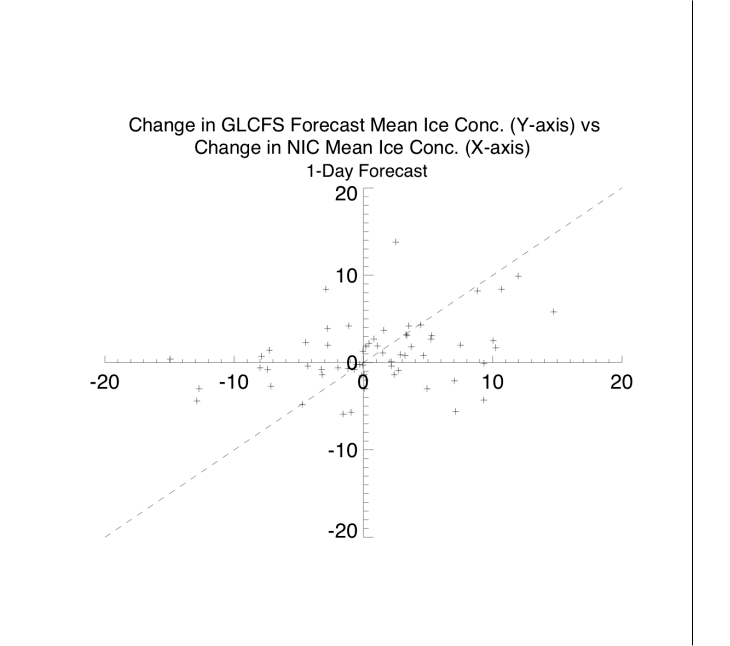 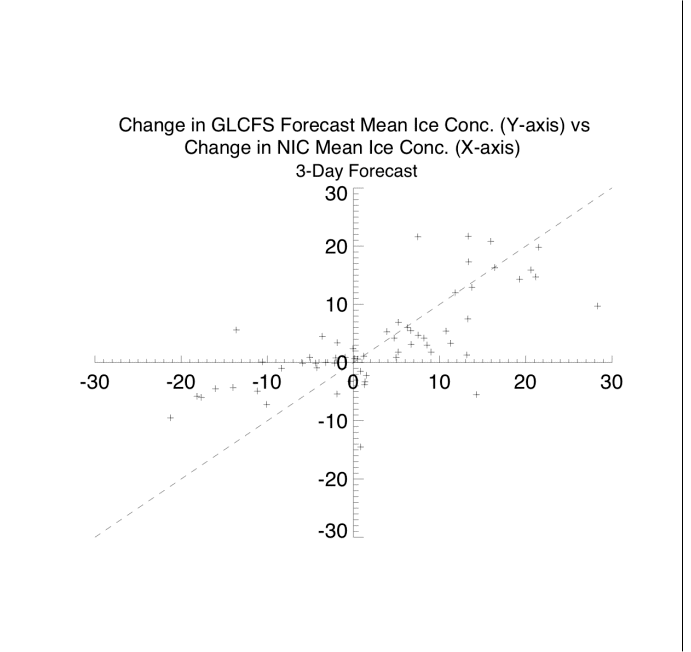 Bathymetry of Lake Erie (M)
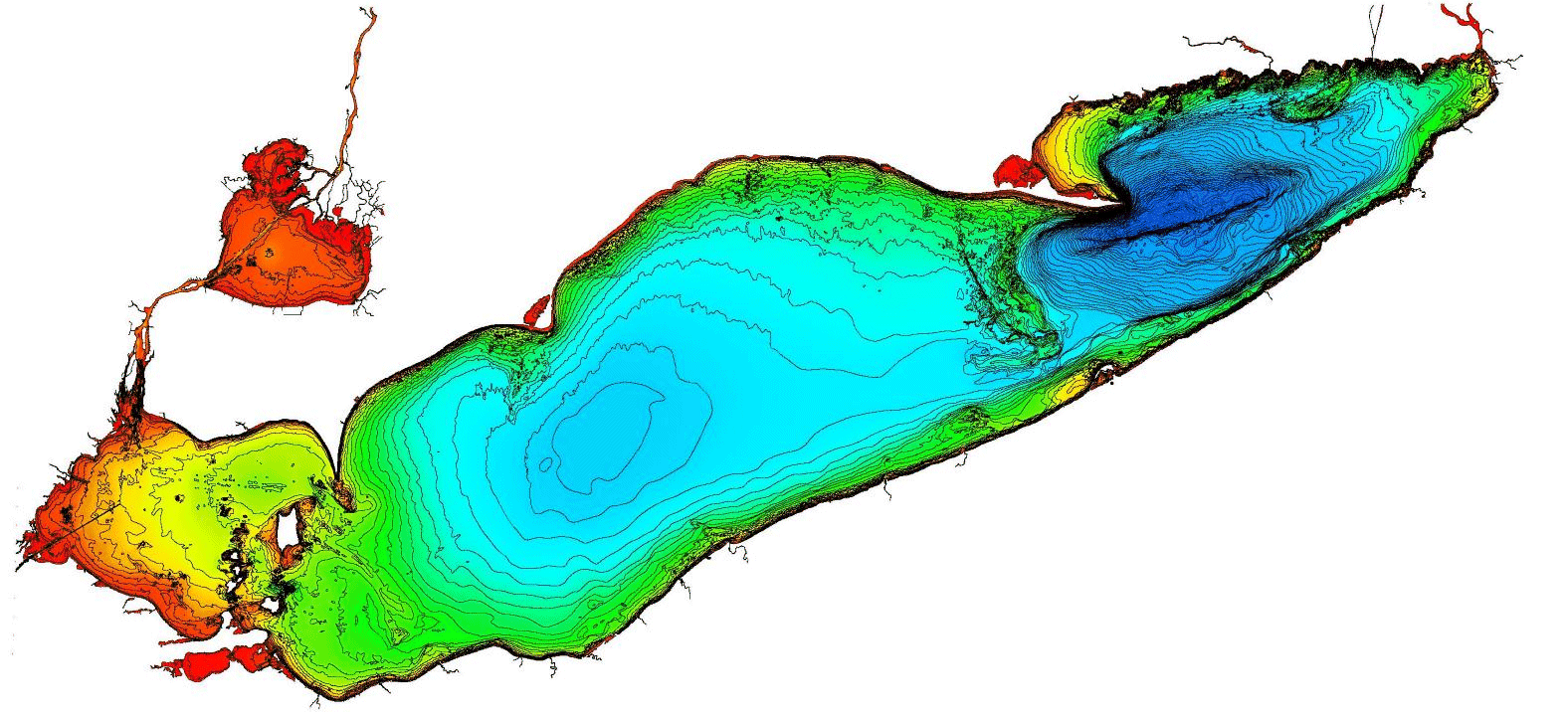 64
22
10
Comparison of the GLIM to the NIC Analysis
BOIVerify is a statistical analysis application that is run at many NWS offices to help verify locally produced gridded forecasts from the NDFD 

BOIVerify was modified at NWS CLE to ingest the GLERL GLIM forecasts of ice concentration and ice cover analysis from the National Ice Center (NIC) to help evaluate the GLIM
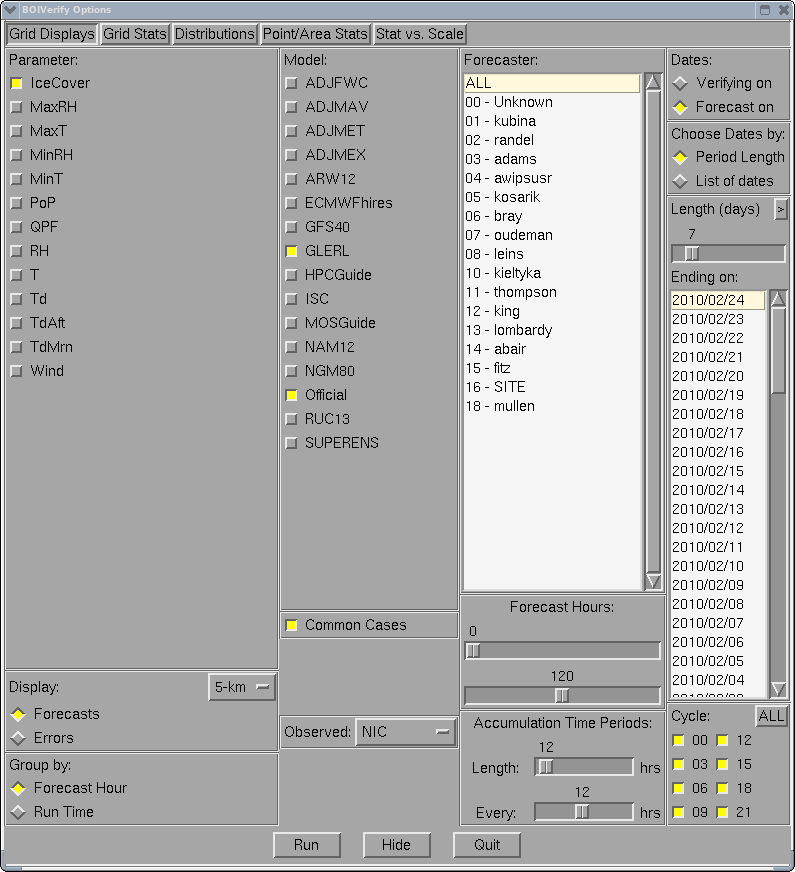 Ice Concentration Bias (%) 24 hourGLIM- NIC 6-21 Jan 2011
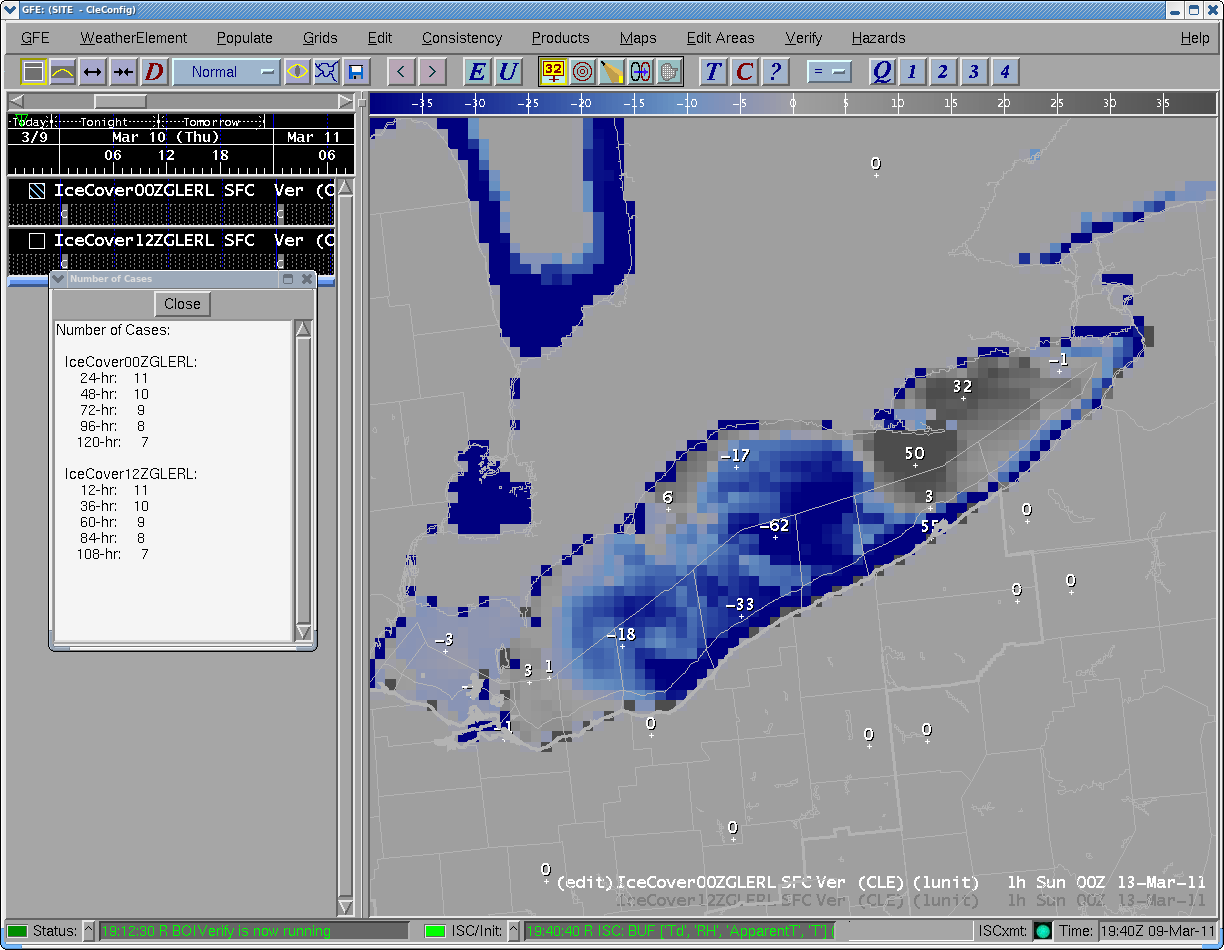 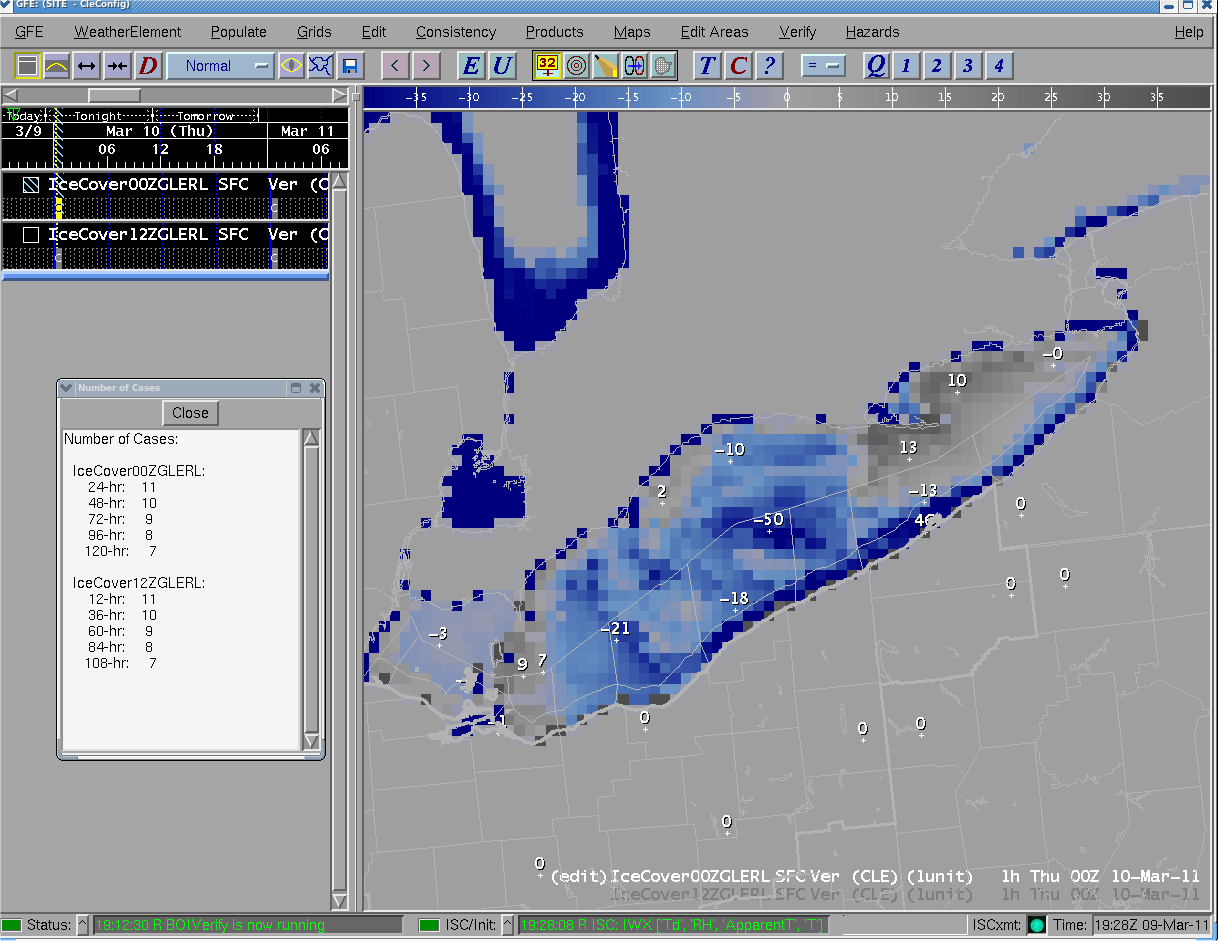 Too much ice
forecast
Too little ice
forecast
Ice Concentration Bias (%) 48 hourGLIM- NIC 6-21 Jan 2011
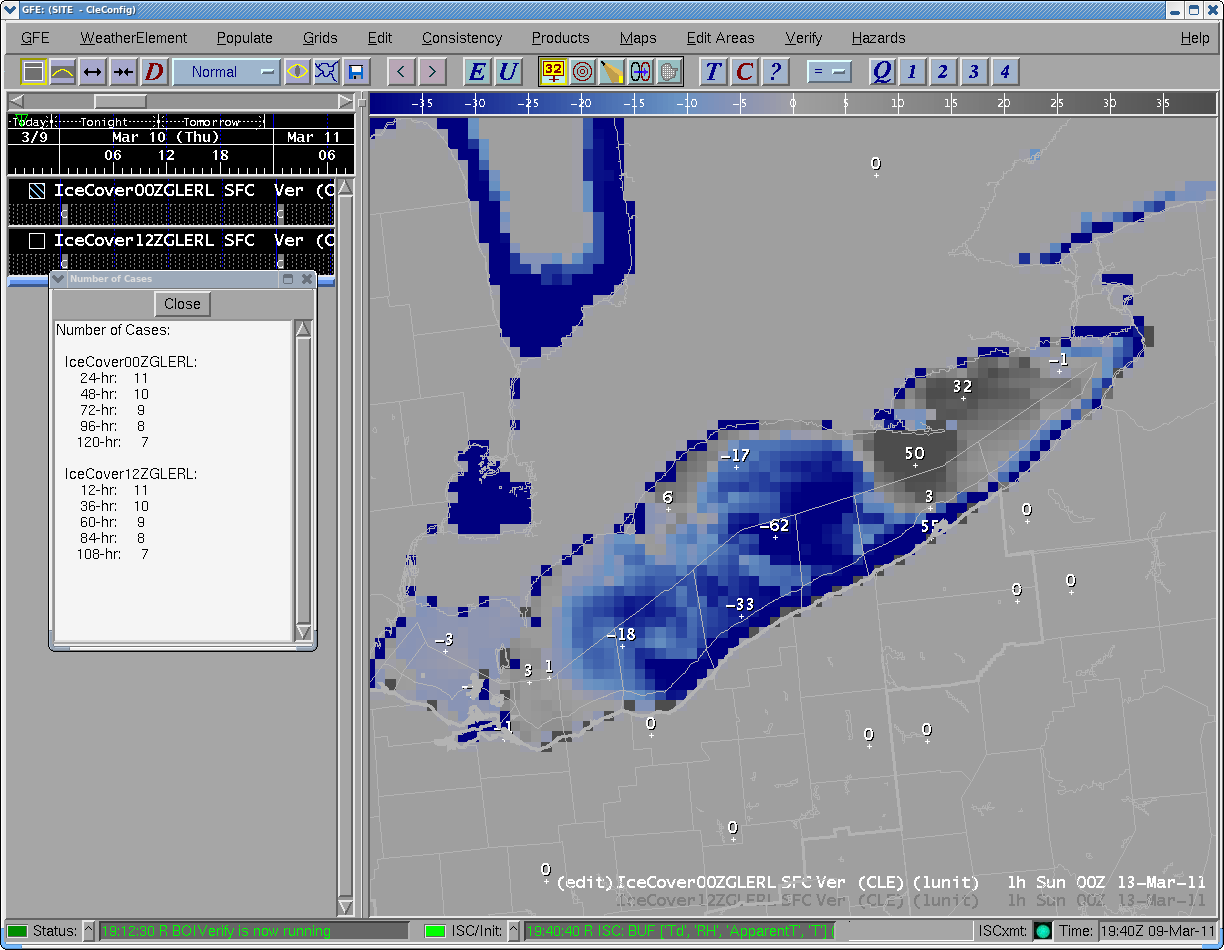 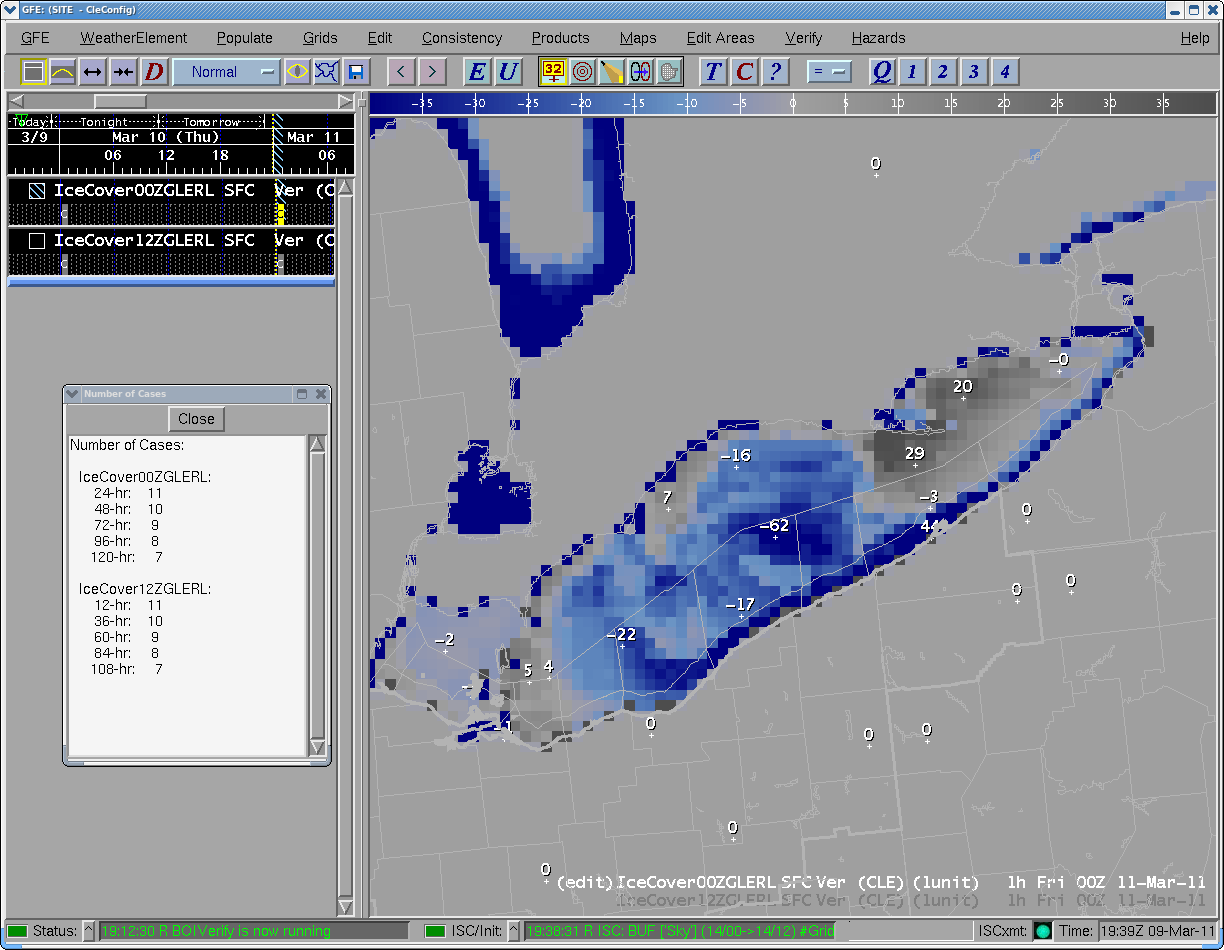 Too much ice
forecast
Too little ice
forecast
Ice Concentration Bias (%) 72 hourGLIM- NIC 6-21 Jan 2011
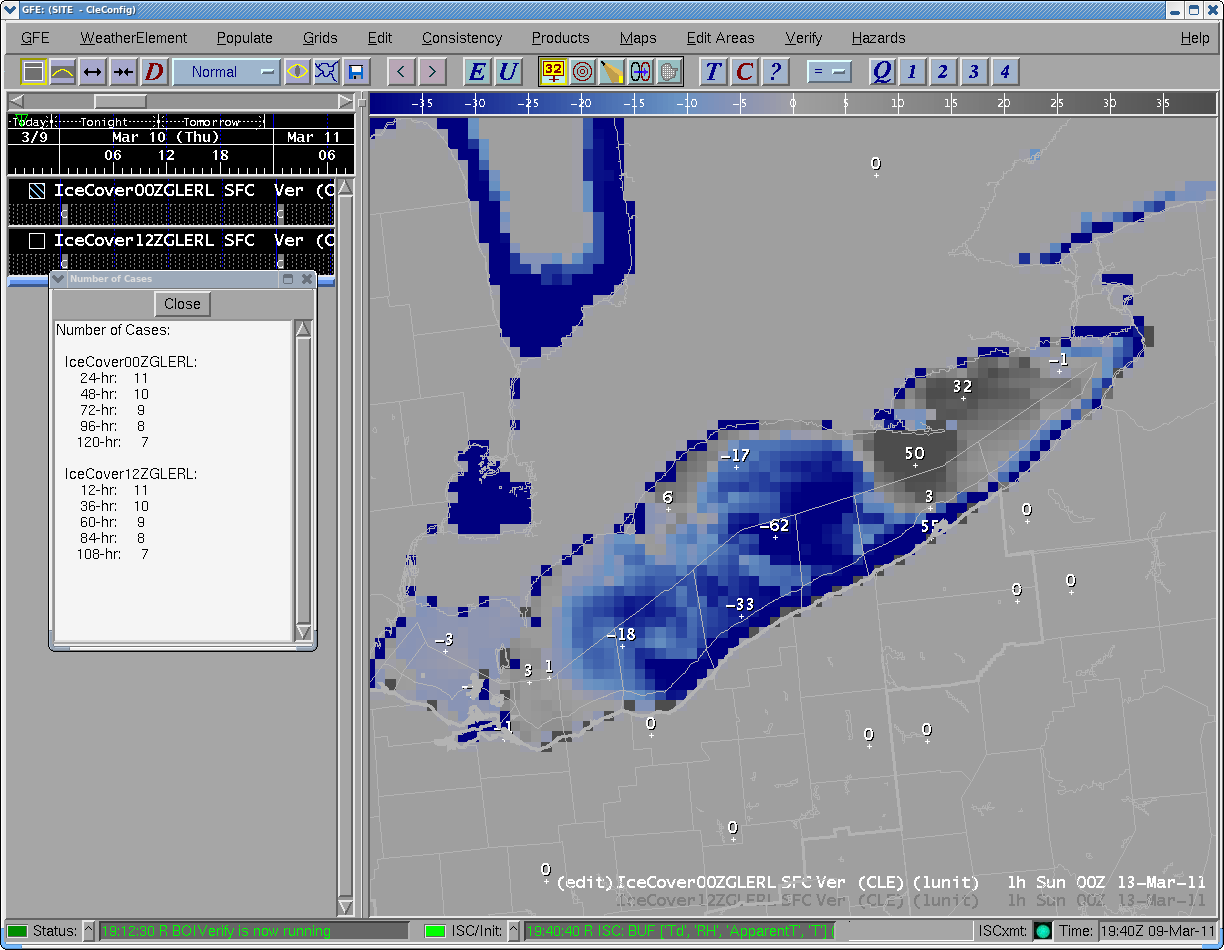 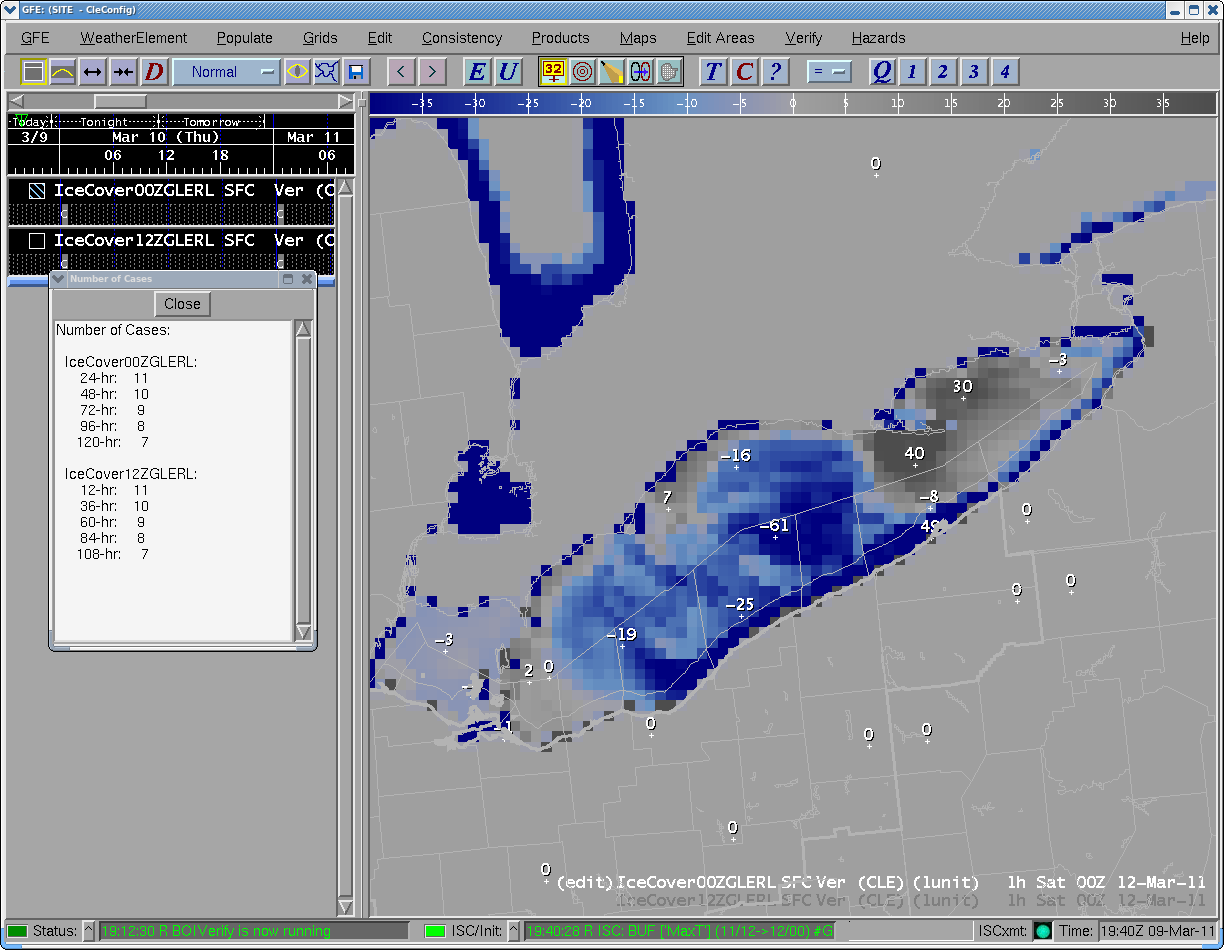 Too much ice
forecast
Too little ice
forecast
Ice Concentration Bias (%) 96 hourGLIM- NIC 6-21 Jan 2011
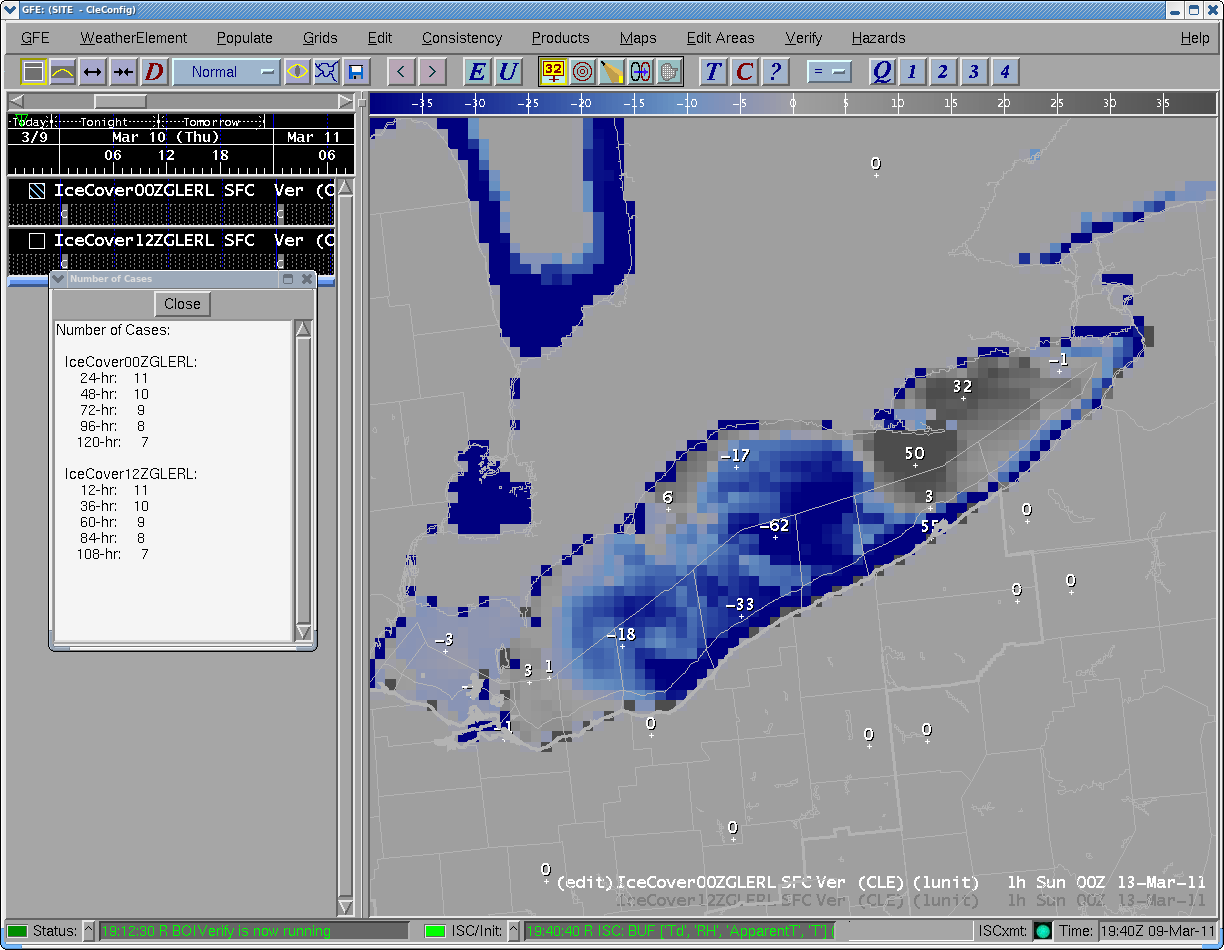 Too much ice
forecast
Too little ice
forecast
Ice Concentration Bias (%) 120 hourGLIM- NIC 6-21 Jan 2011
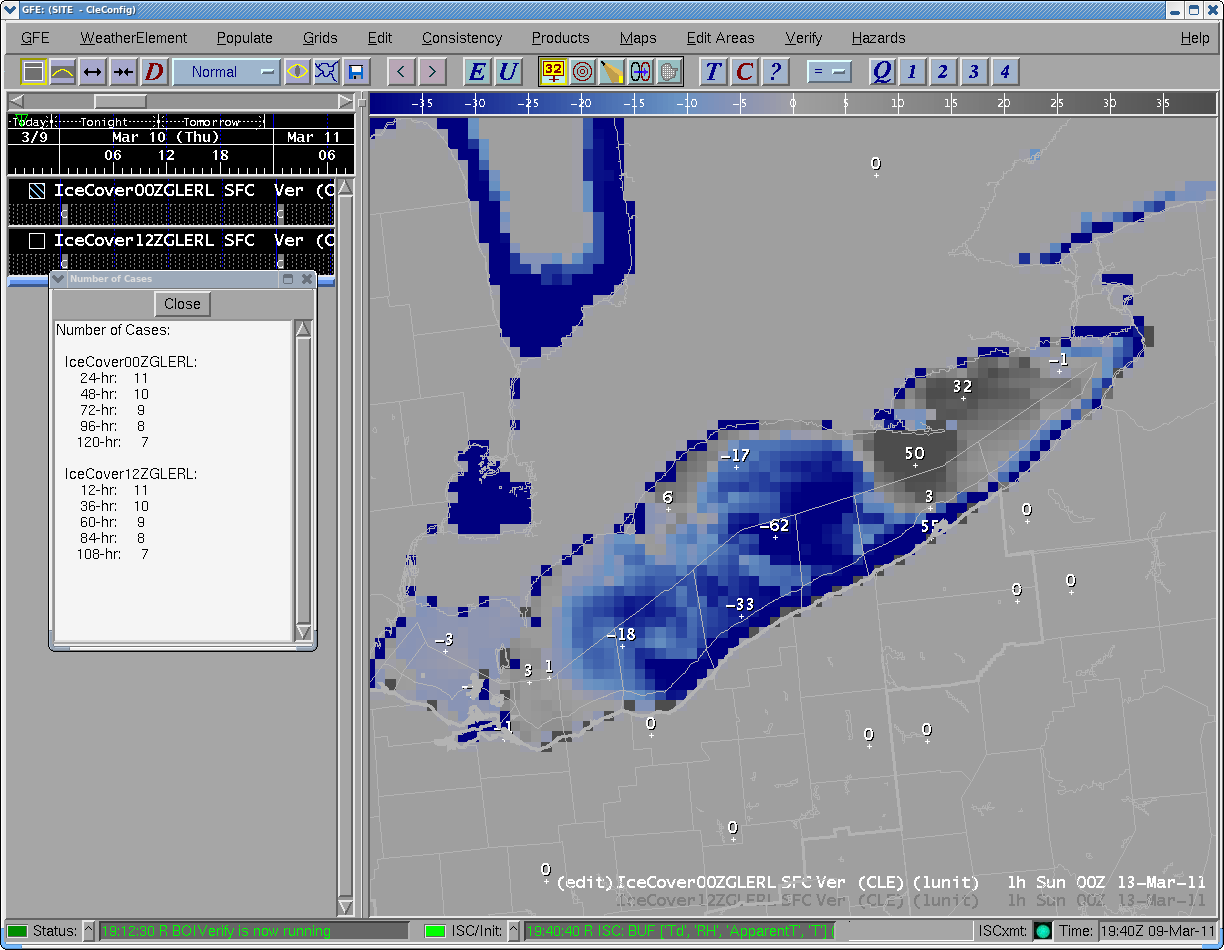 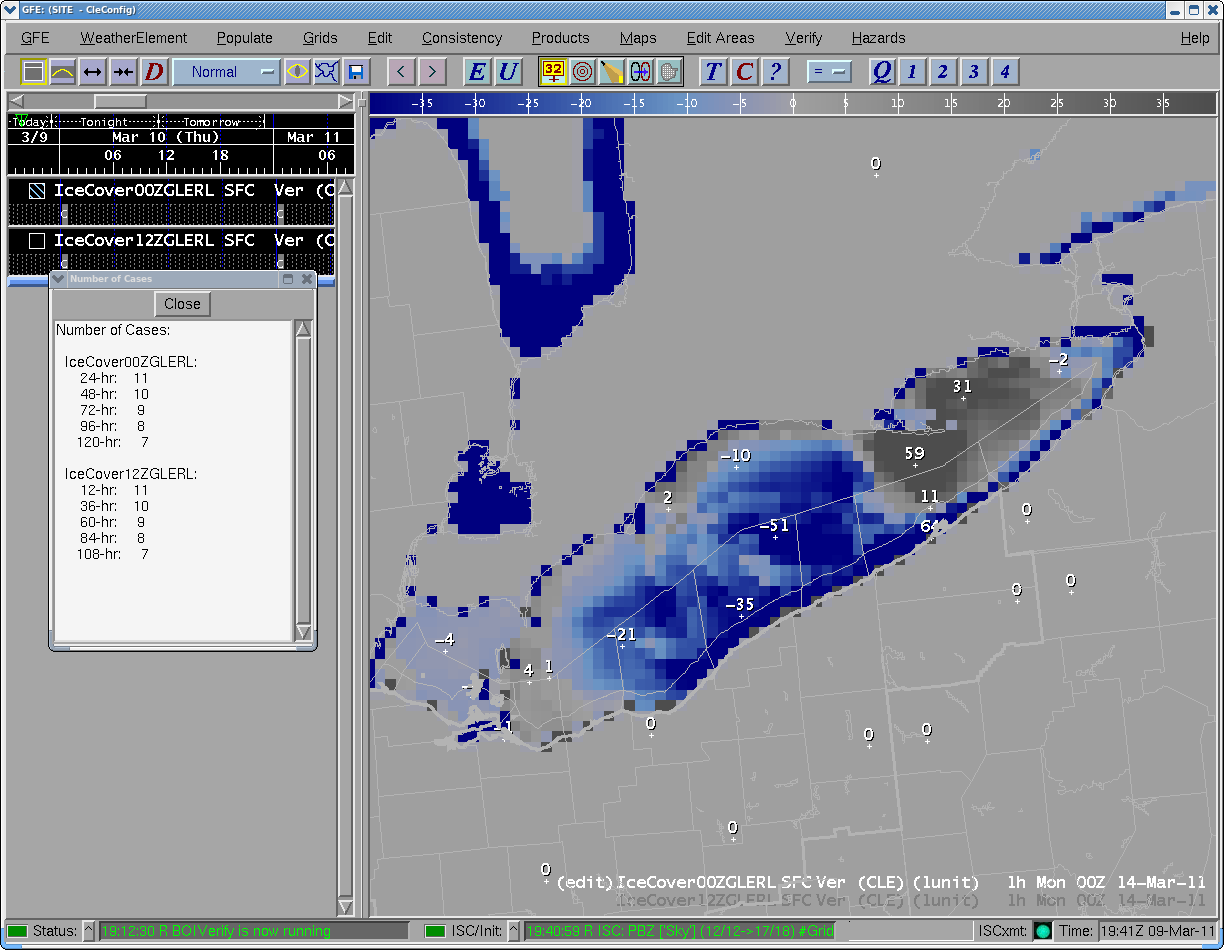 Too much ice
forecast
Too little ice
forecast
Lake Erie Ice Drift 30 Jan- 15 Feb 2011
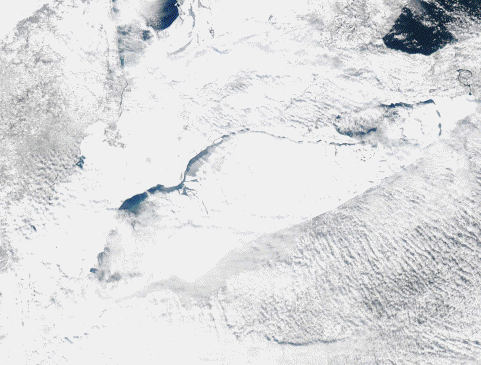 Persistent easterly drift of ice cover over the central basin of Lake Erie
Expected Value of the GLIM vs NIC24 hr Fcst 6-21 Jan 2011
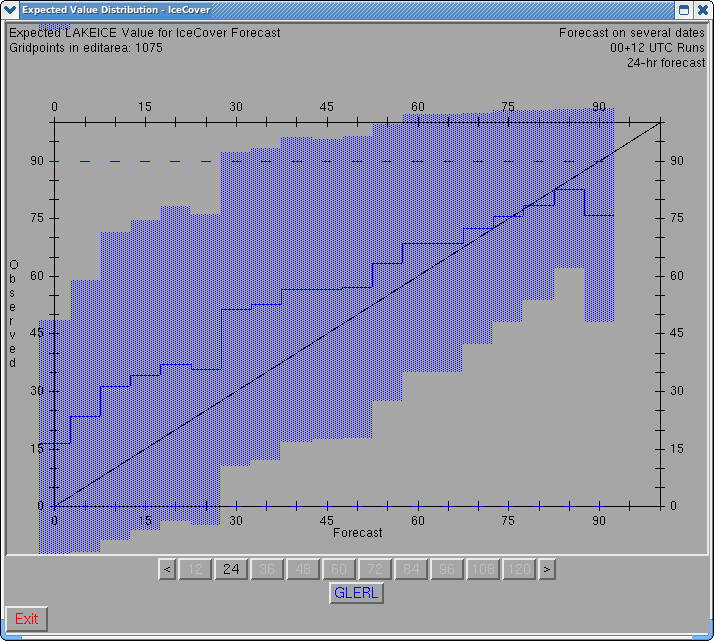 Observed = NIC

Forecast = GLIM
Too little Ice
Fcst
Expected Value of the GLIM vs NIC48 hr Fcst 6-21 Jan 2011
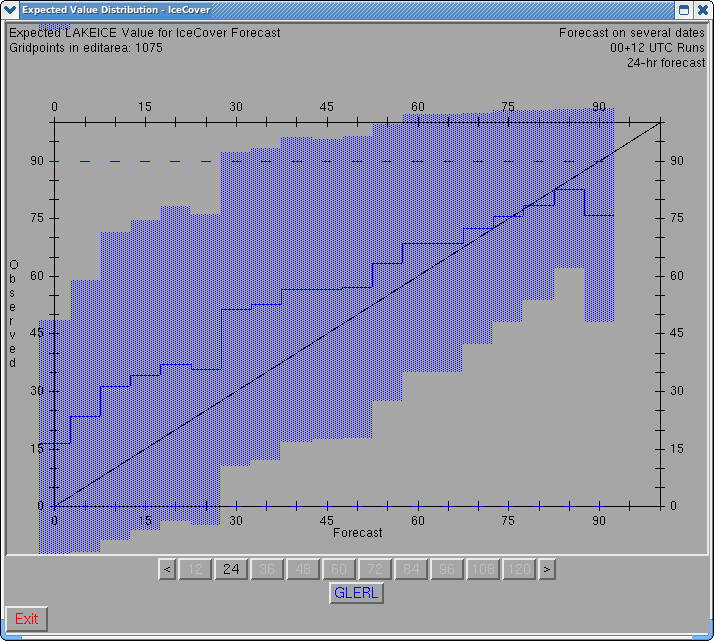 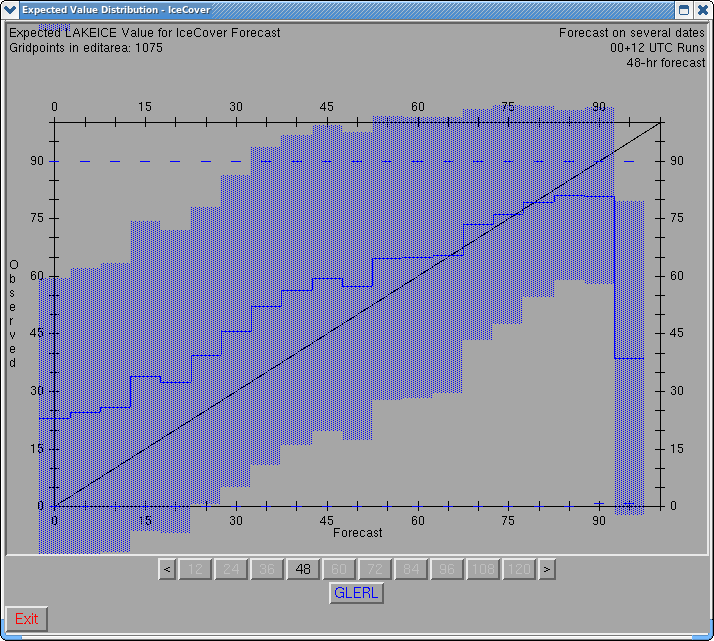 Observed = NIC

Forecast = GLIM
Too little Ice
Fcst
Expected Value of the GLIM vs NIC72 hr Fcst 6-21 Jan 2011
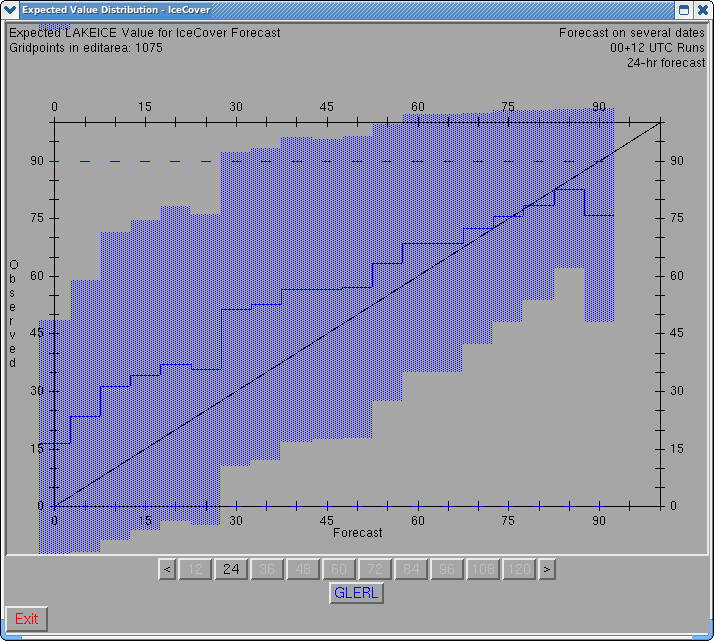 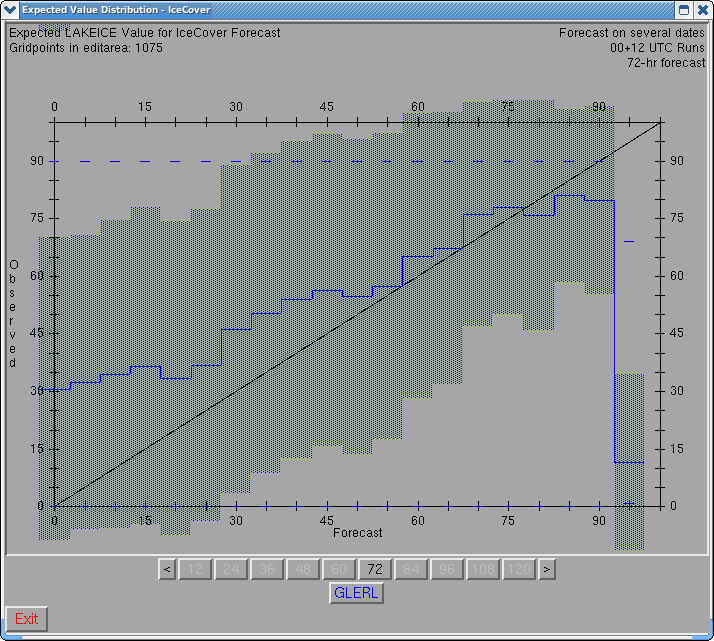 Observed = NIC

Forecast = GLIM
Too little Ice
Fcst
Expected Value of the GLIM vs NIC96 hr Fcst 6-21 Jan 2011
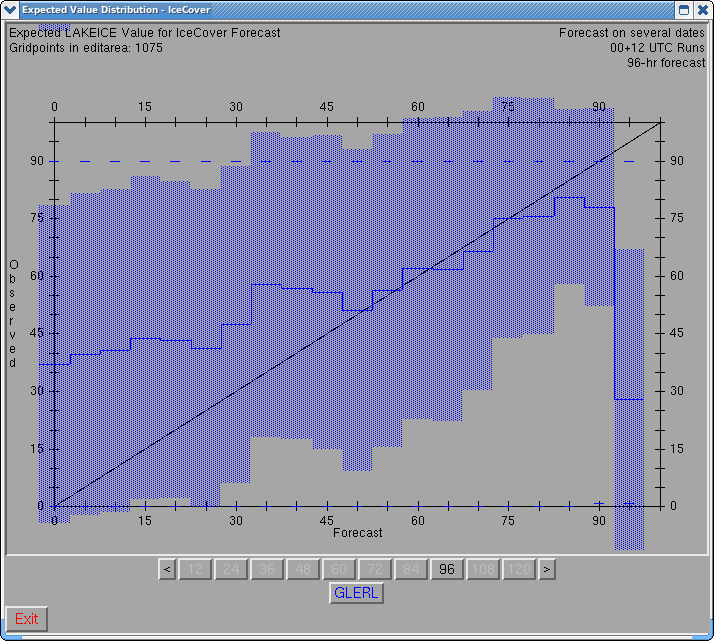 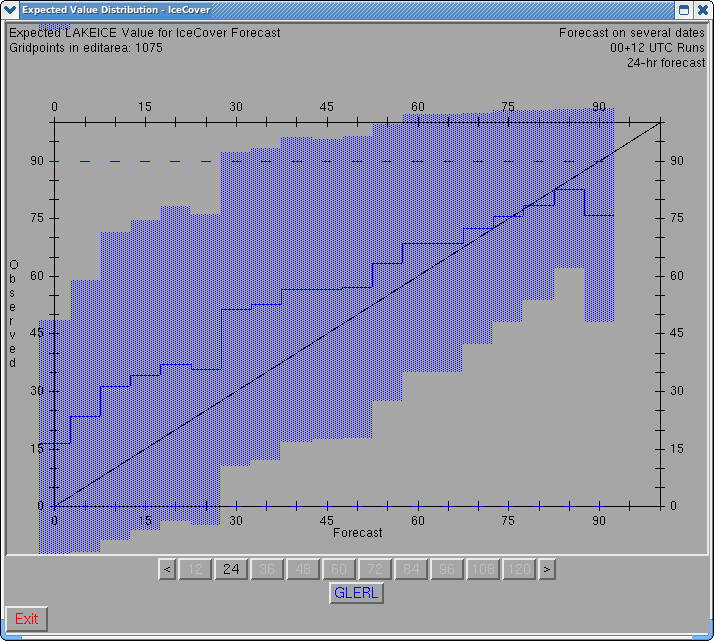 Observed = NIC

Forecast = GLIM
Too little Ice
Fcst
Expected Value of the GLIM vs NIC120 hr Fcst 6-21 Jan 2011
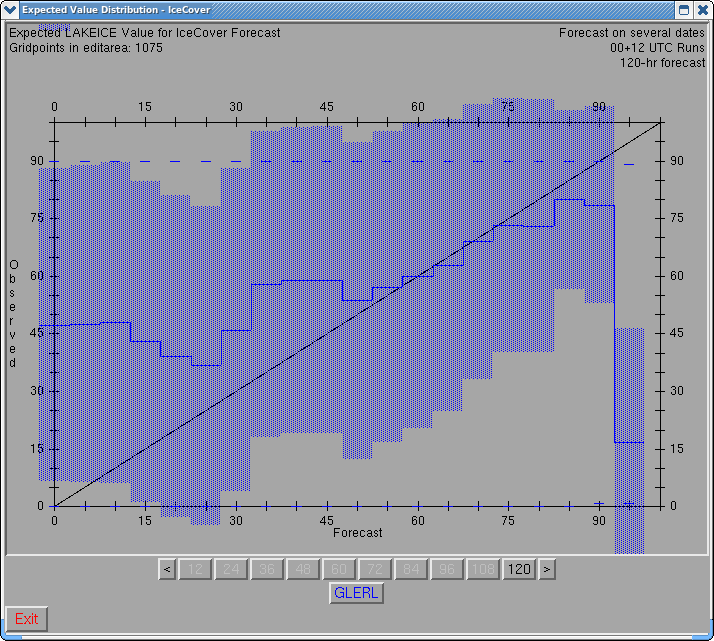 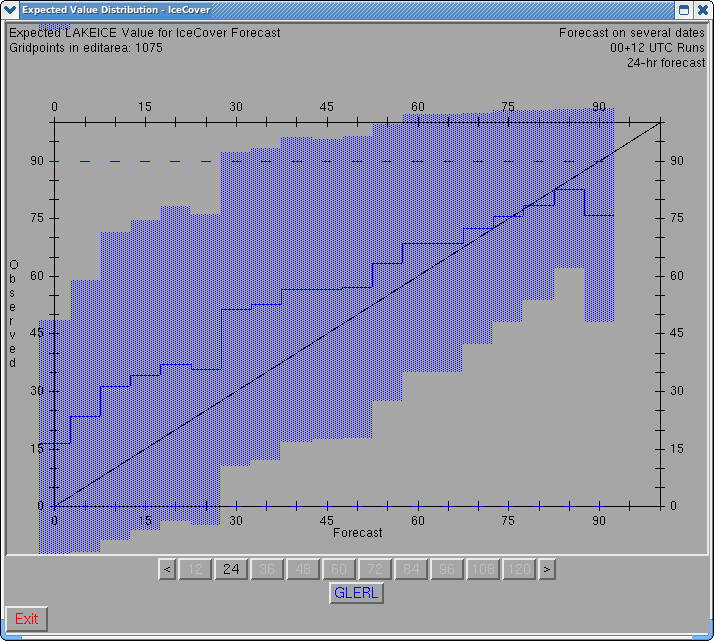 Observed = NIC

Forecast = GLIM
Too little Ice
Fcst
Summary of the GLERL GLIM2010-2011 ice season on Lake Erie
GLIM nowcasts for 2010-2011 were more realistic with daily nudging from the NIC ice concentration analysis
GLIM 1-5 Day forecasts were more realistic with being initialized with better nowcasts
During the rapid freeze up in January, the GLIM produced too little ice in the central basin and too much ice near Long Point
Trends in changes in observed spatial coverage were  better  simulated this season
Difficult to separate error in NDFD with error in GLIM
Future Plans for the GLIM
Upon evaluation the 2010-2011 ice season, the GLIM may be expanded to the other Great Lakes for the 2011-2012 ice season
Additional refinement of the GLIM is expected for the 2011-2012 ice season
Additional NDFD fields may be used by the GLIM – snowfall and QPF to make the model more realistic
Output from the GLIM may be added to the NDFD
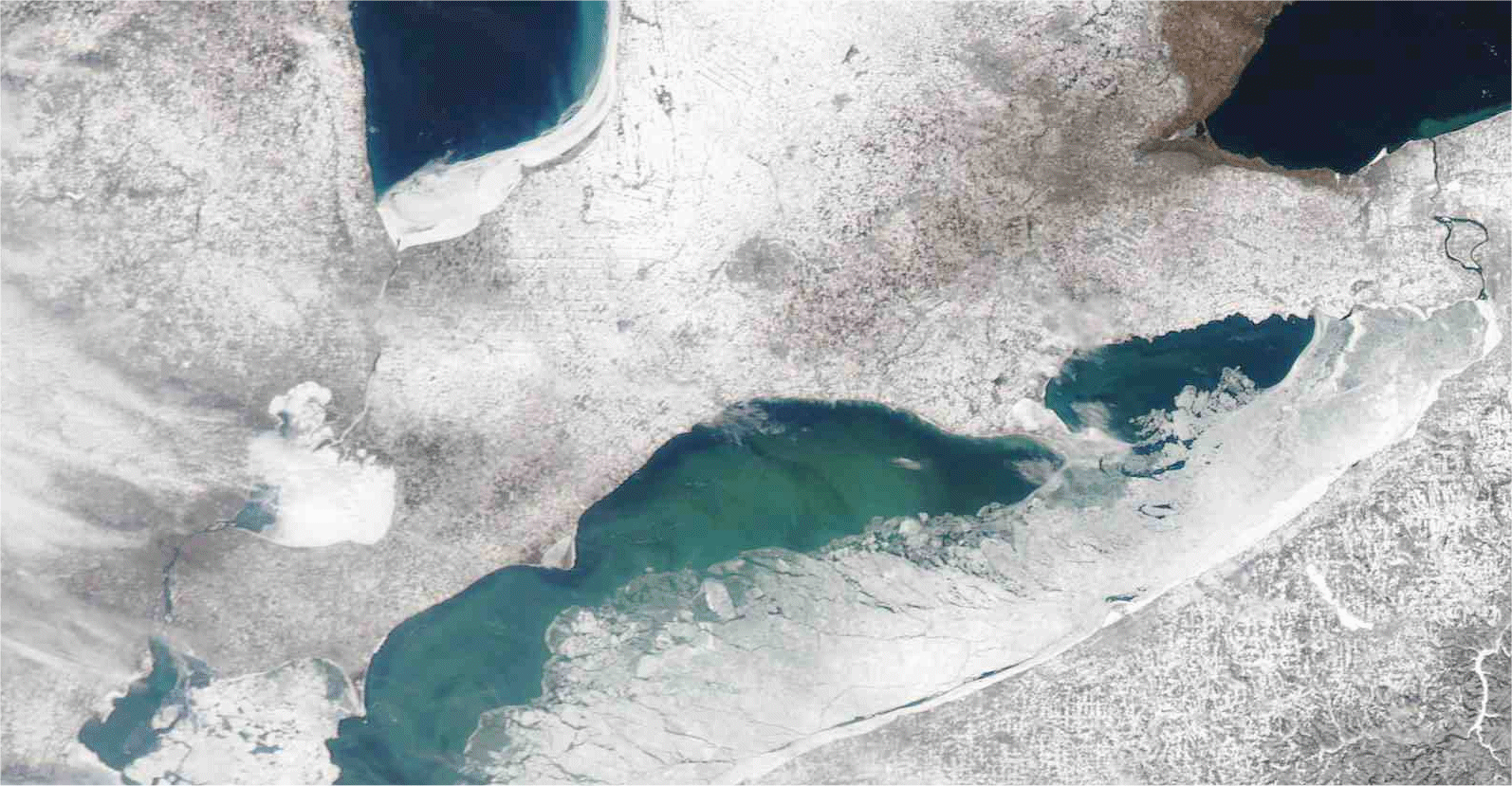 Questions ?
Robert.laplante@noaa.gov